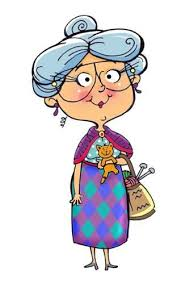 Abuela va al Mercado
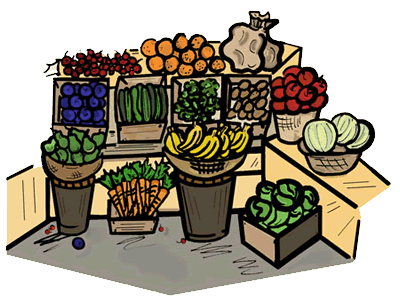 Ésta es Abuela.
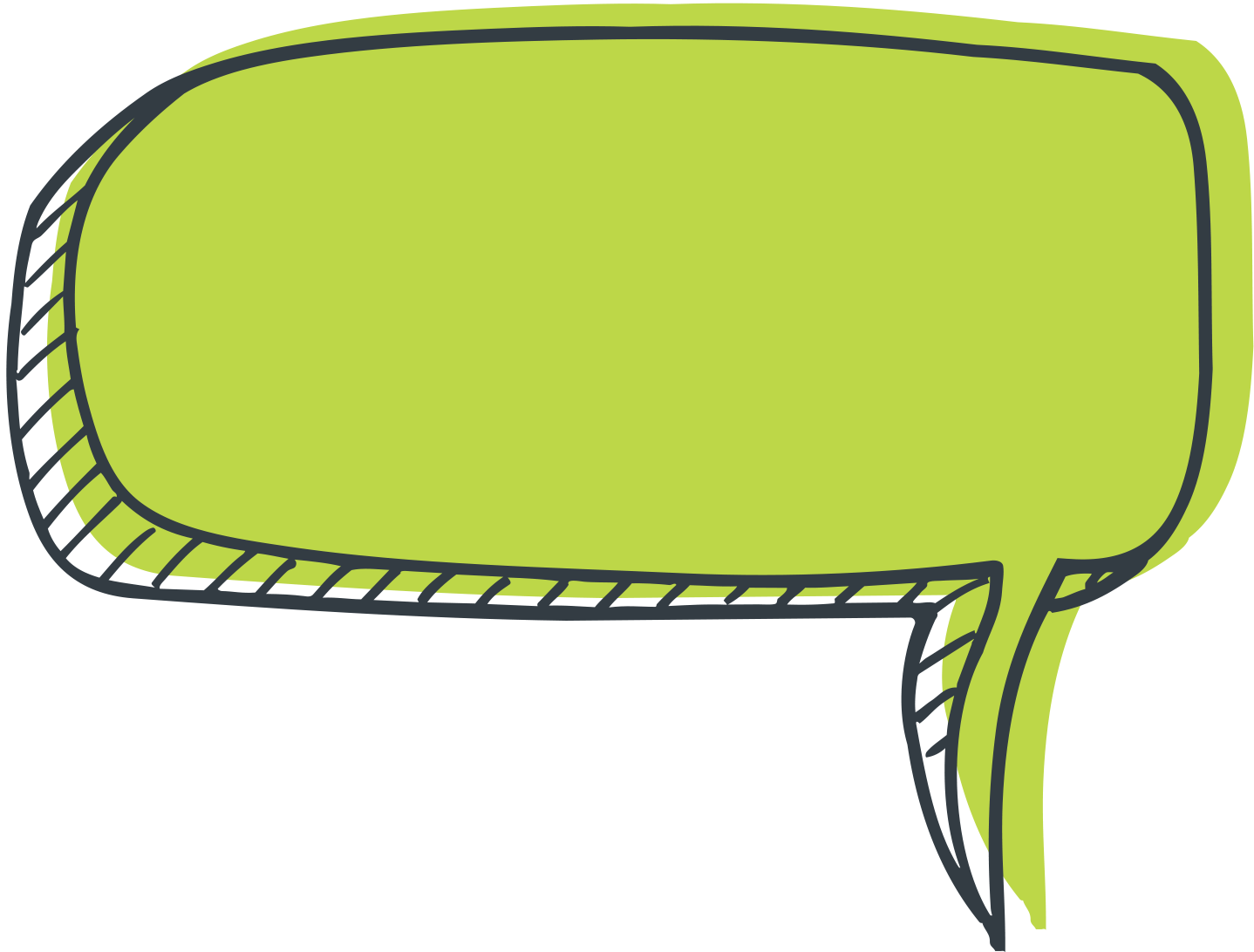 ¡Hola chicos! 
Me llamo Abuela.
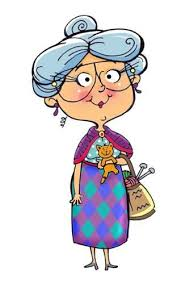 ¡Abuela es muy dulce y una excelente  cocinera!
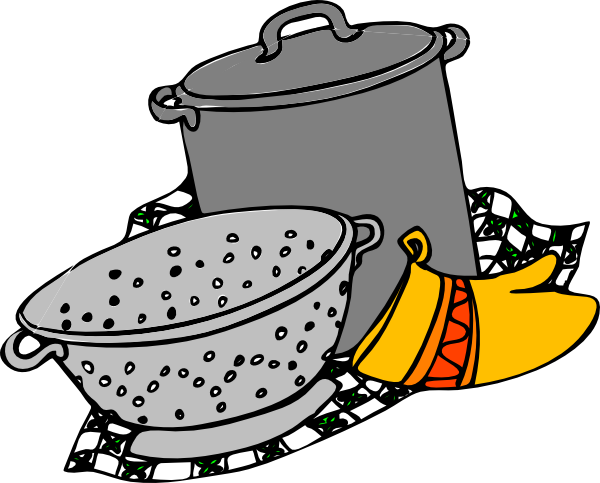 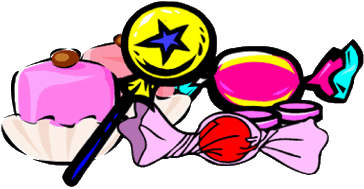 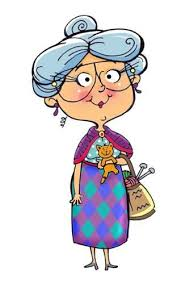 Abuela necesita ir al mercado para comprar frutas.
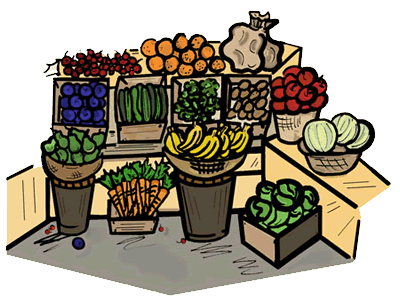 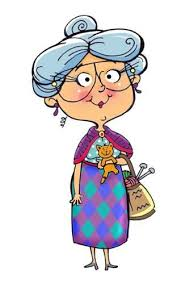 Abuela quiere preparar una ensalada de frutas.
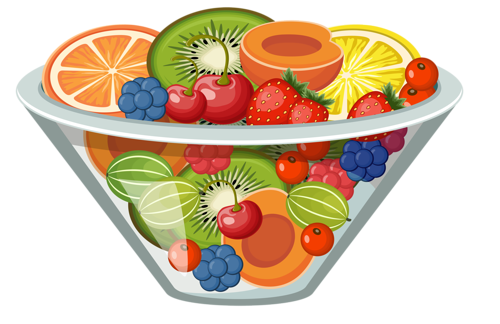 Abuela camina de casa hasta el mercado.
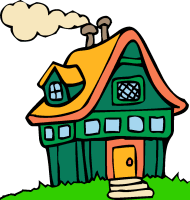 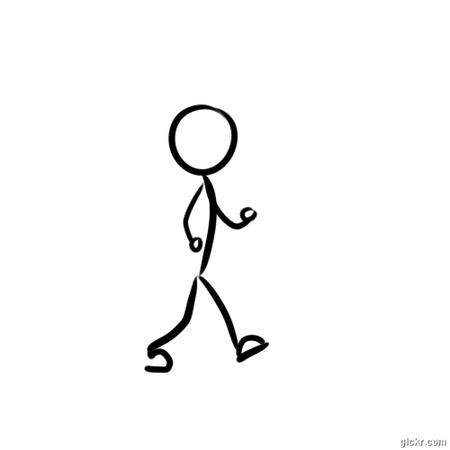 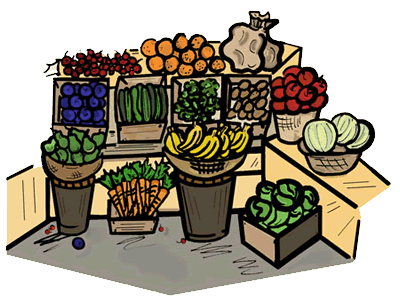 Abuela piensa…
¿Qué necesito para la ensalada?
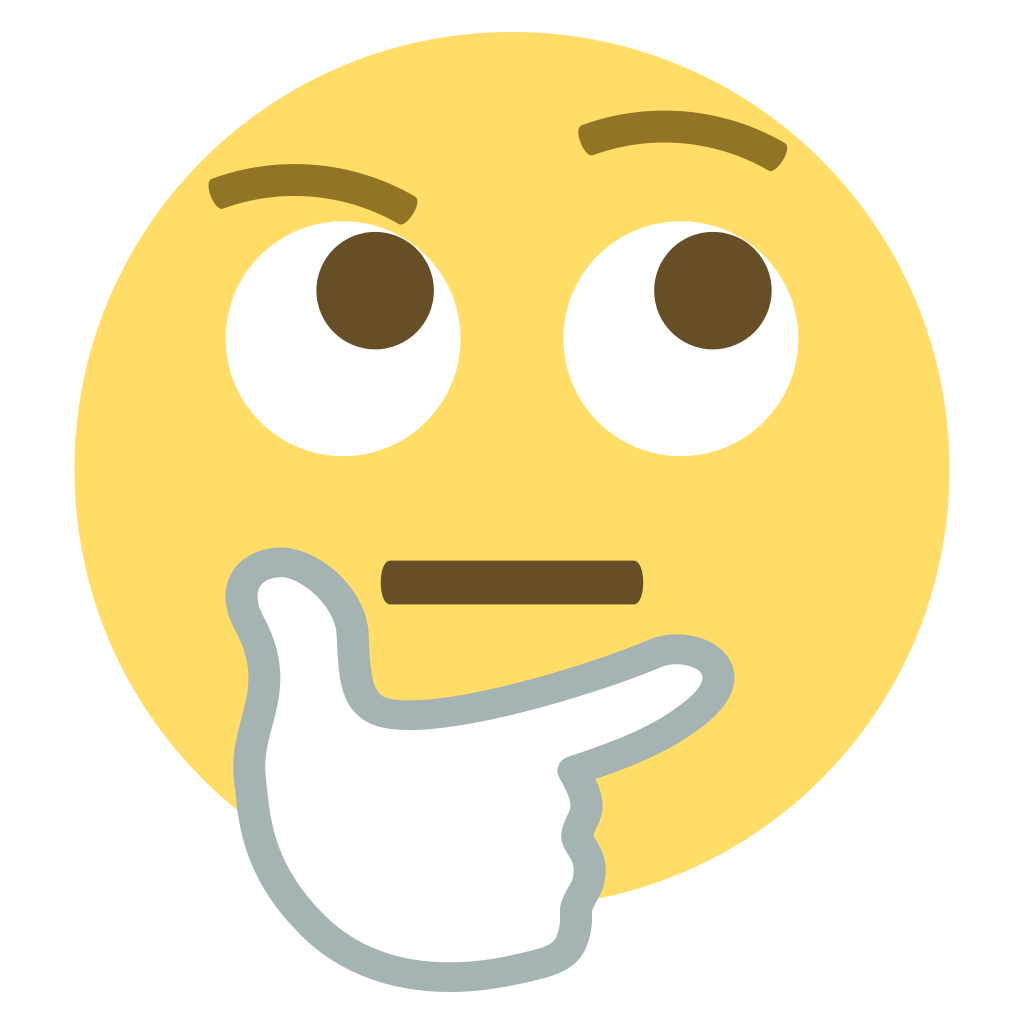 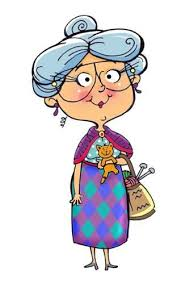 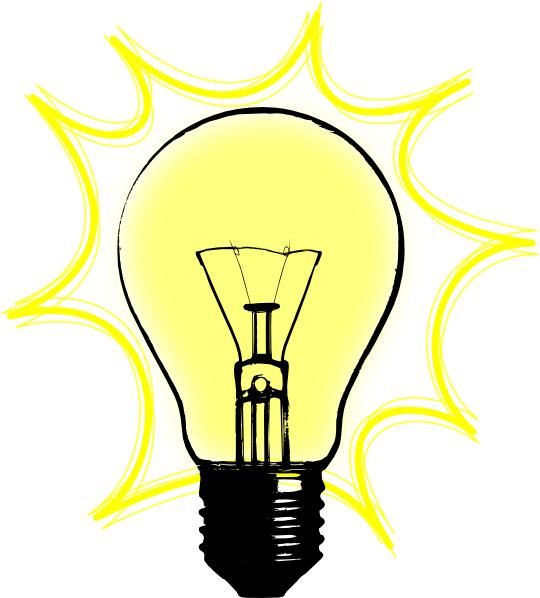 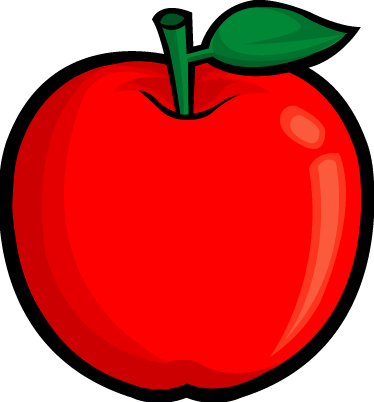 Manzana
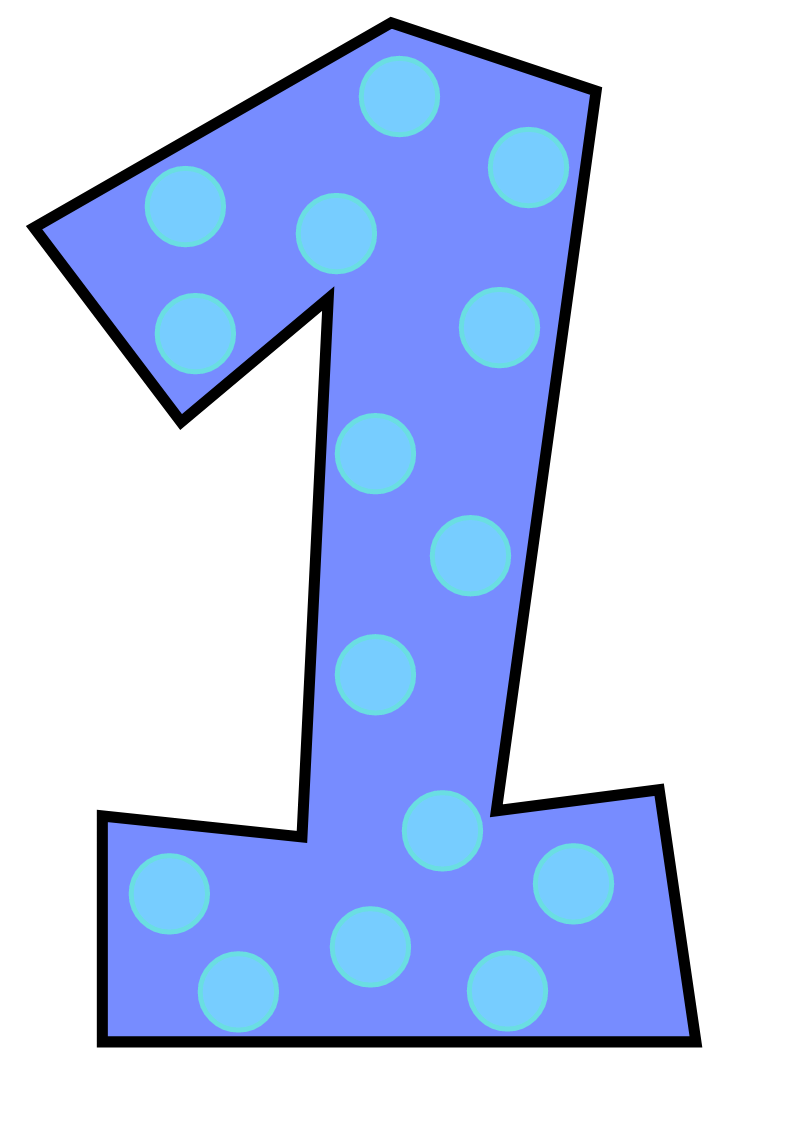 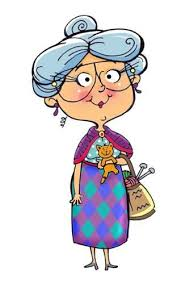 Abuela piensa…
¿Qué necesito para la ensalada?
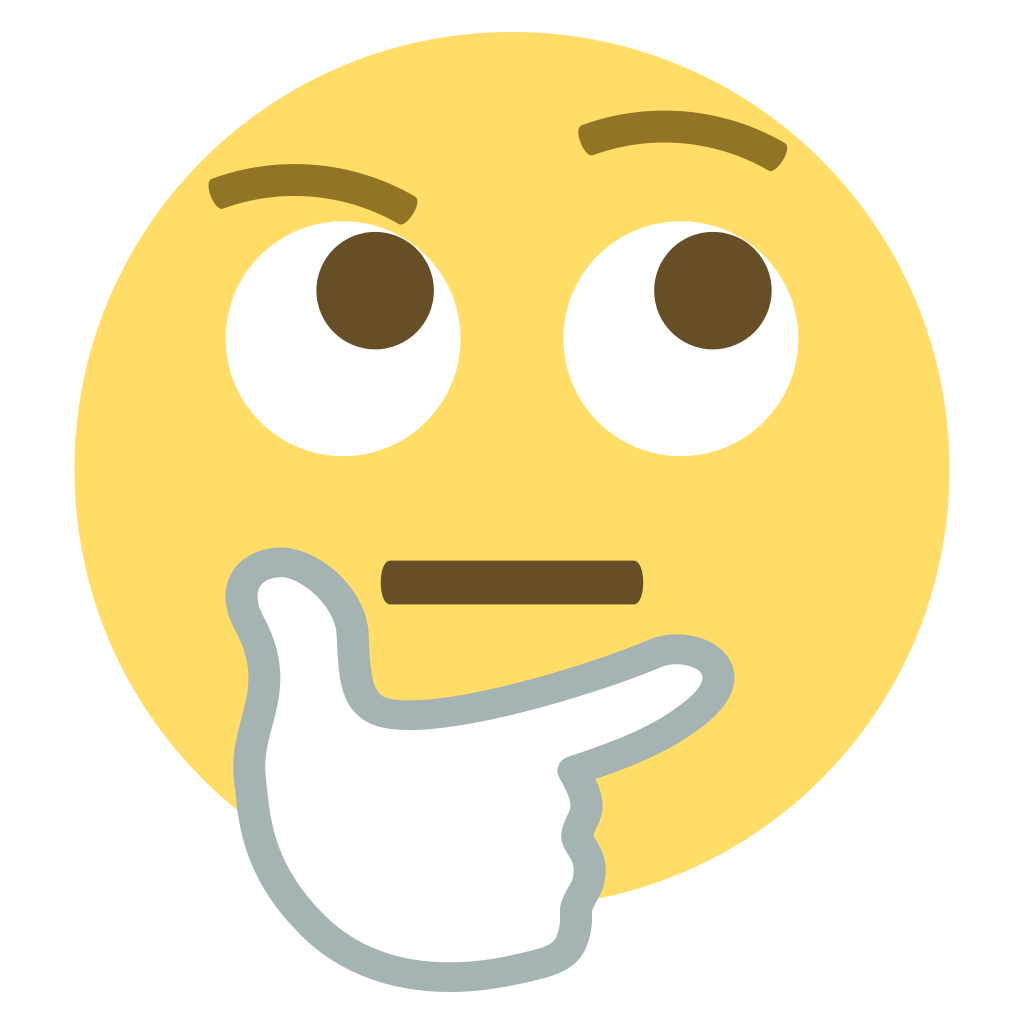 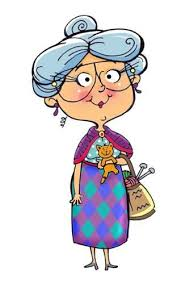 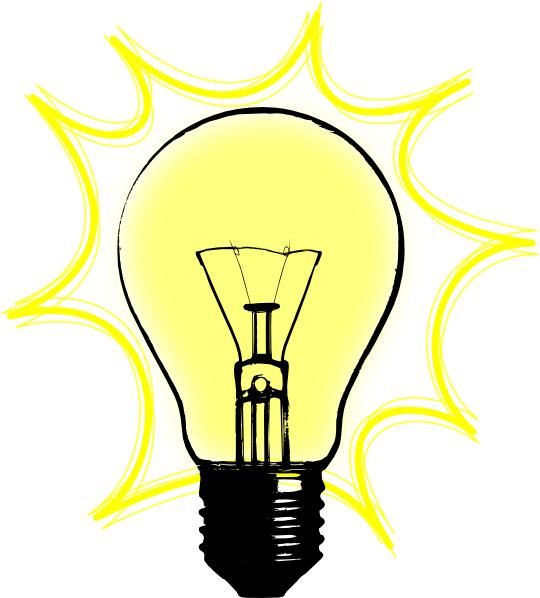 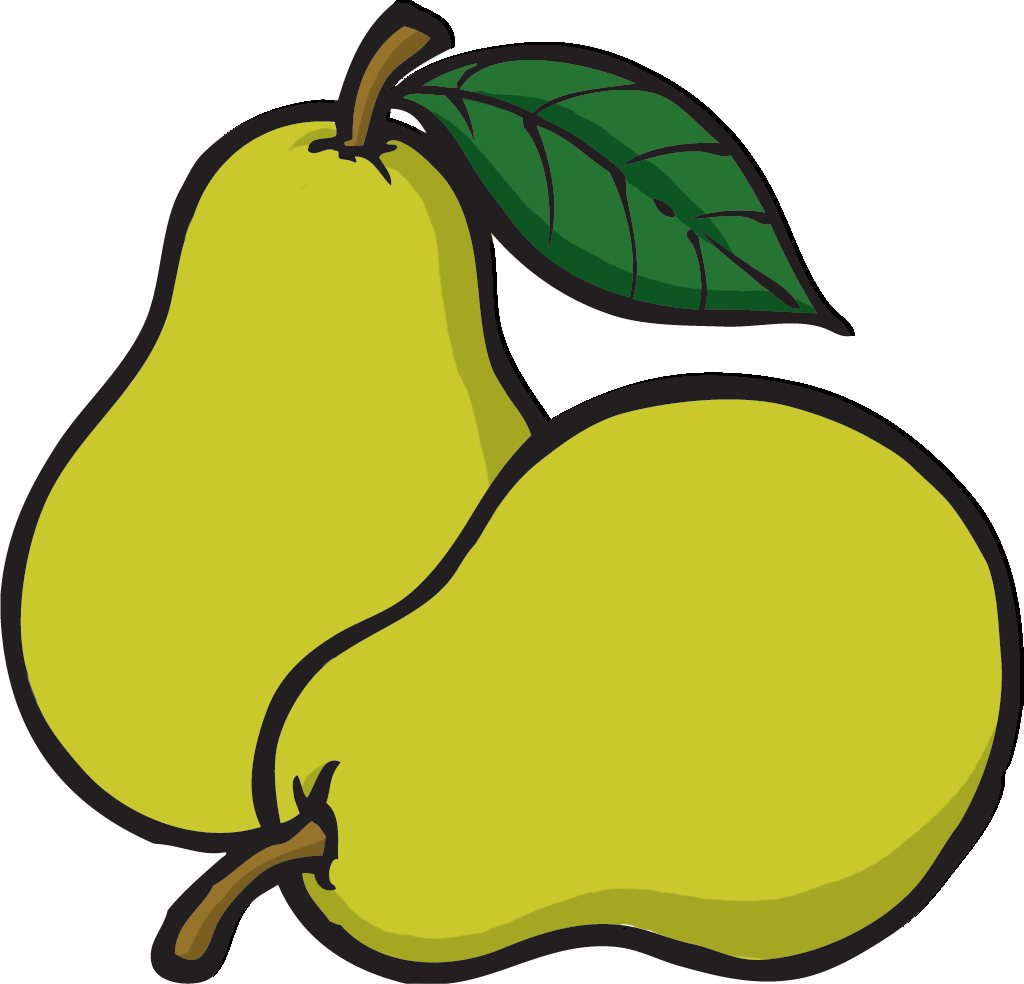 Peras
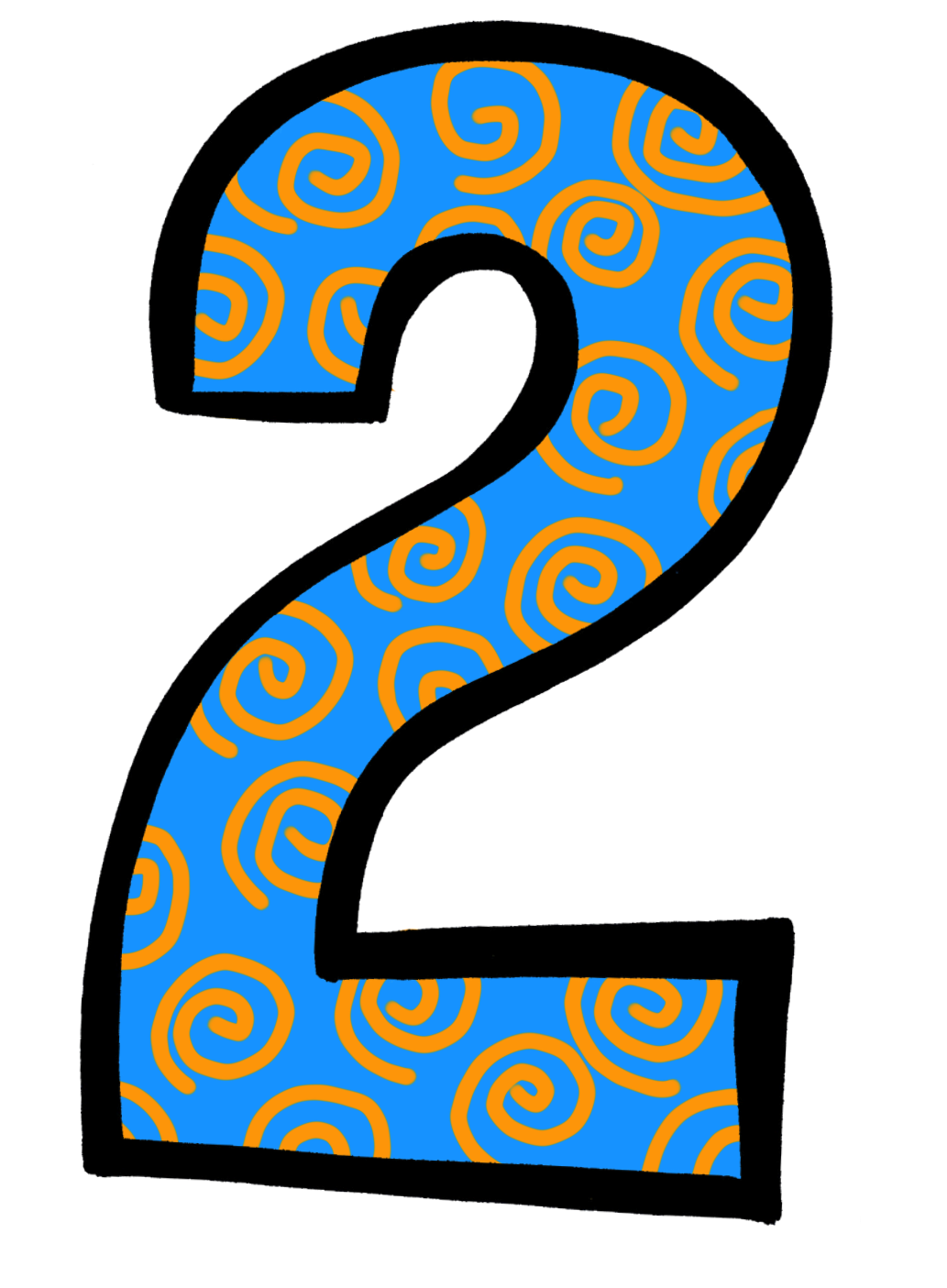 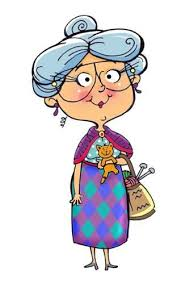 Abuela piensa…
¿Qué necesito para la ensalada?
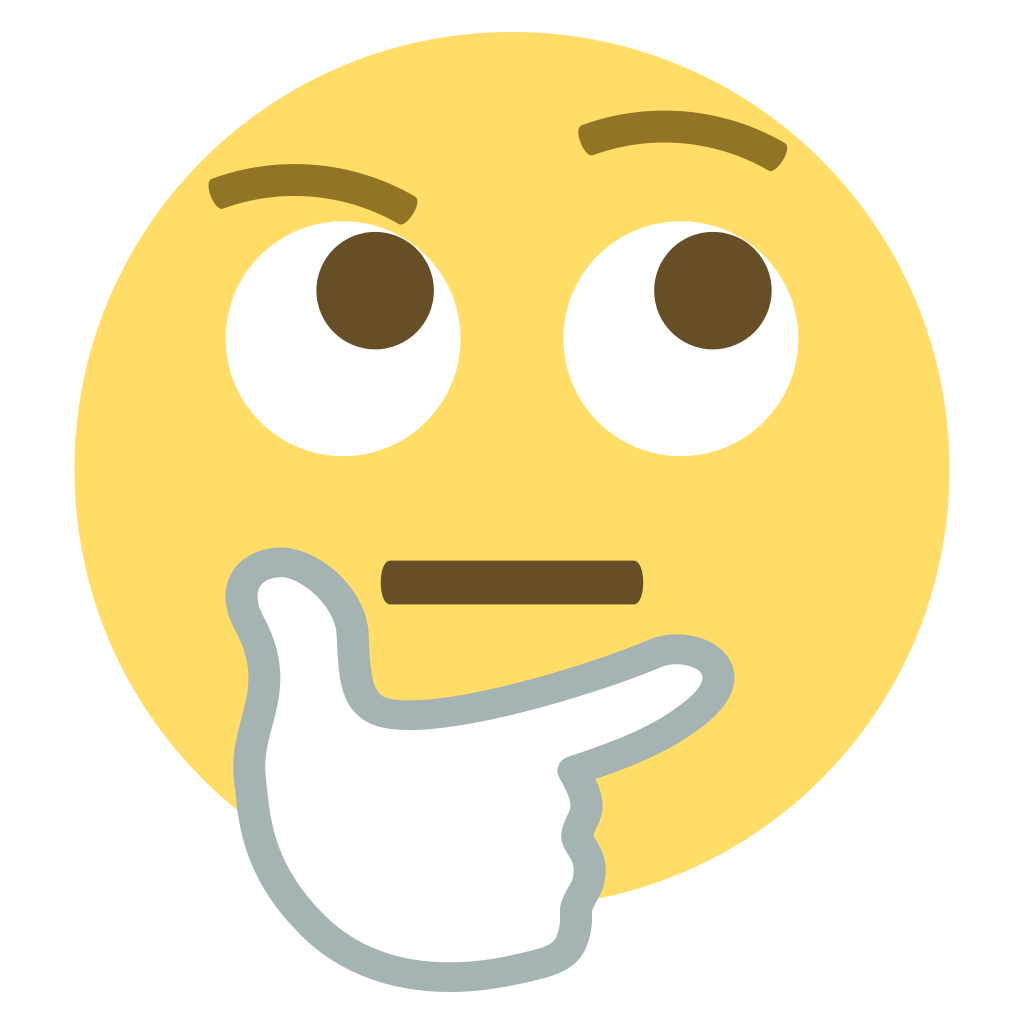 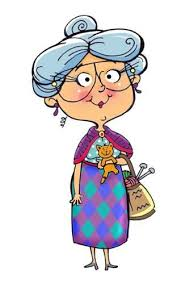 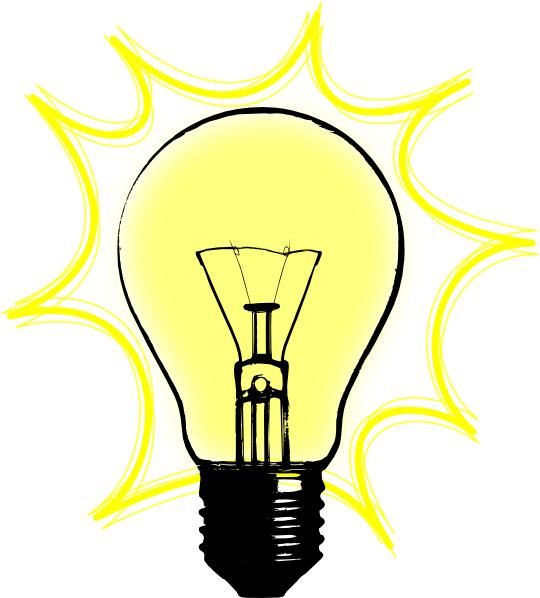 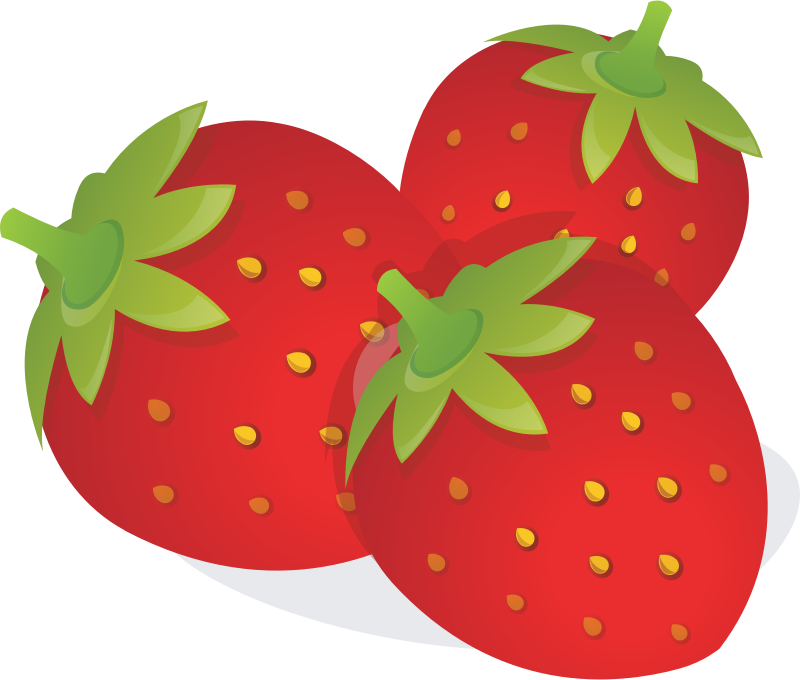 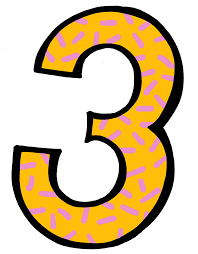 Fresas
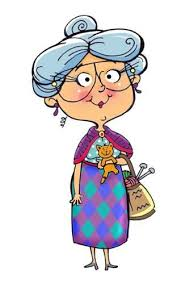 Abuela piensa…
¿Qué necesito para la ensalada?
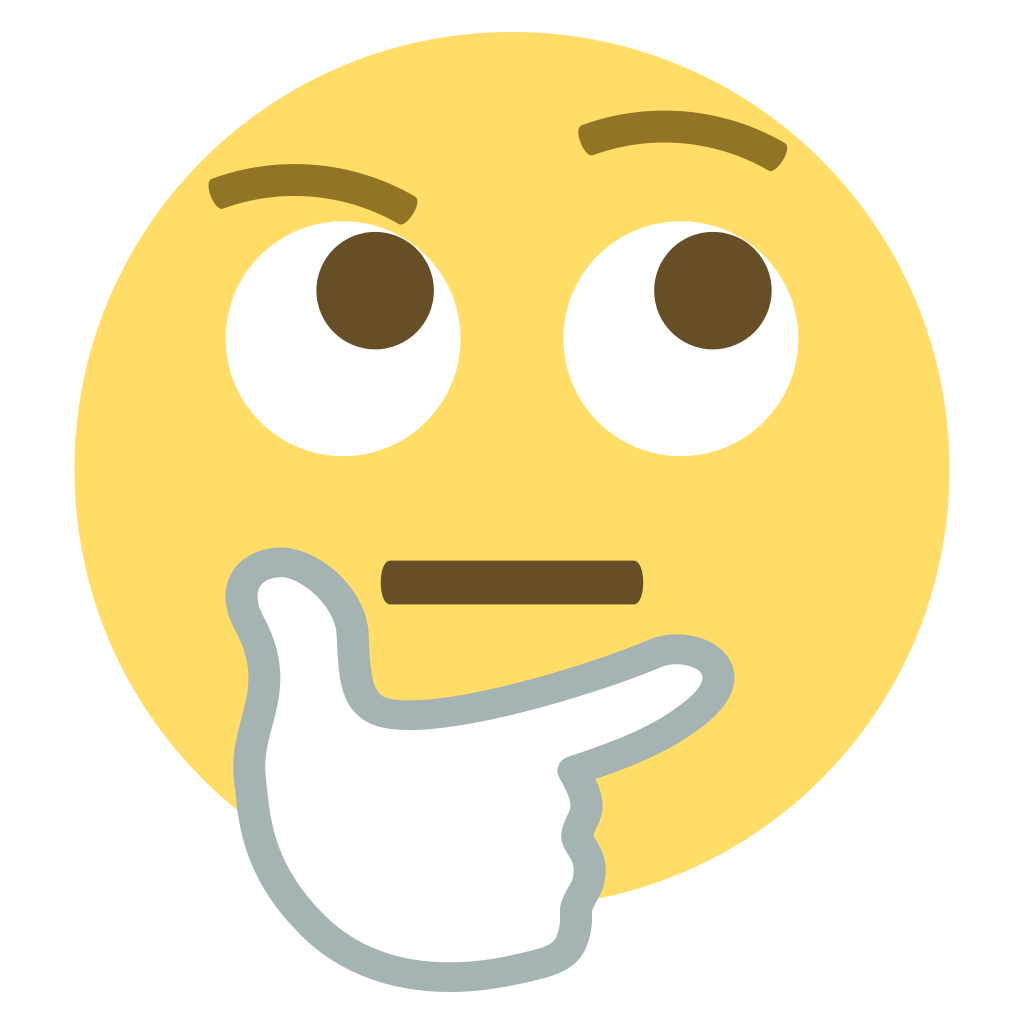 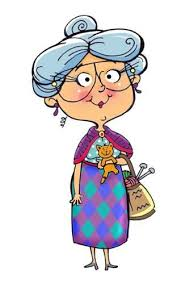 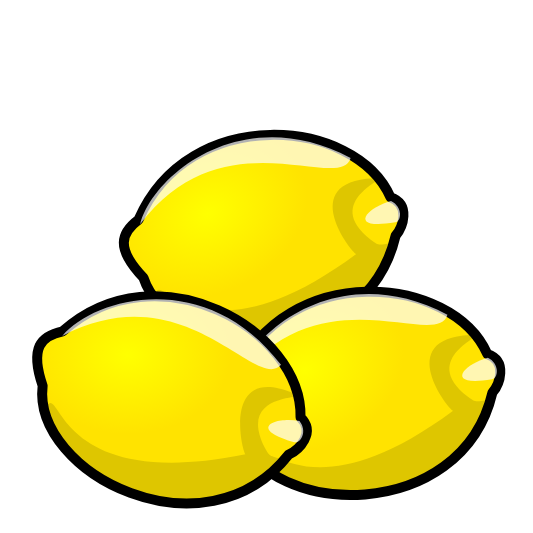 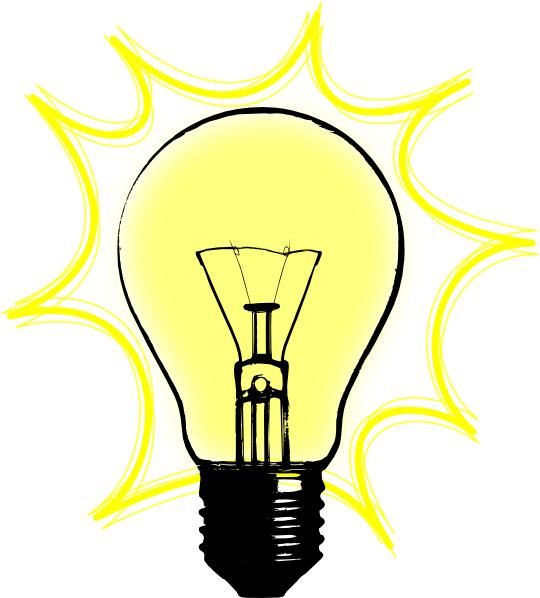 Limones
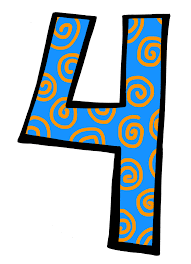 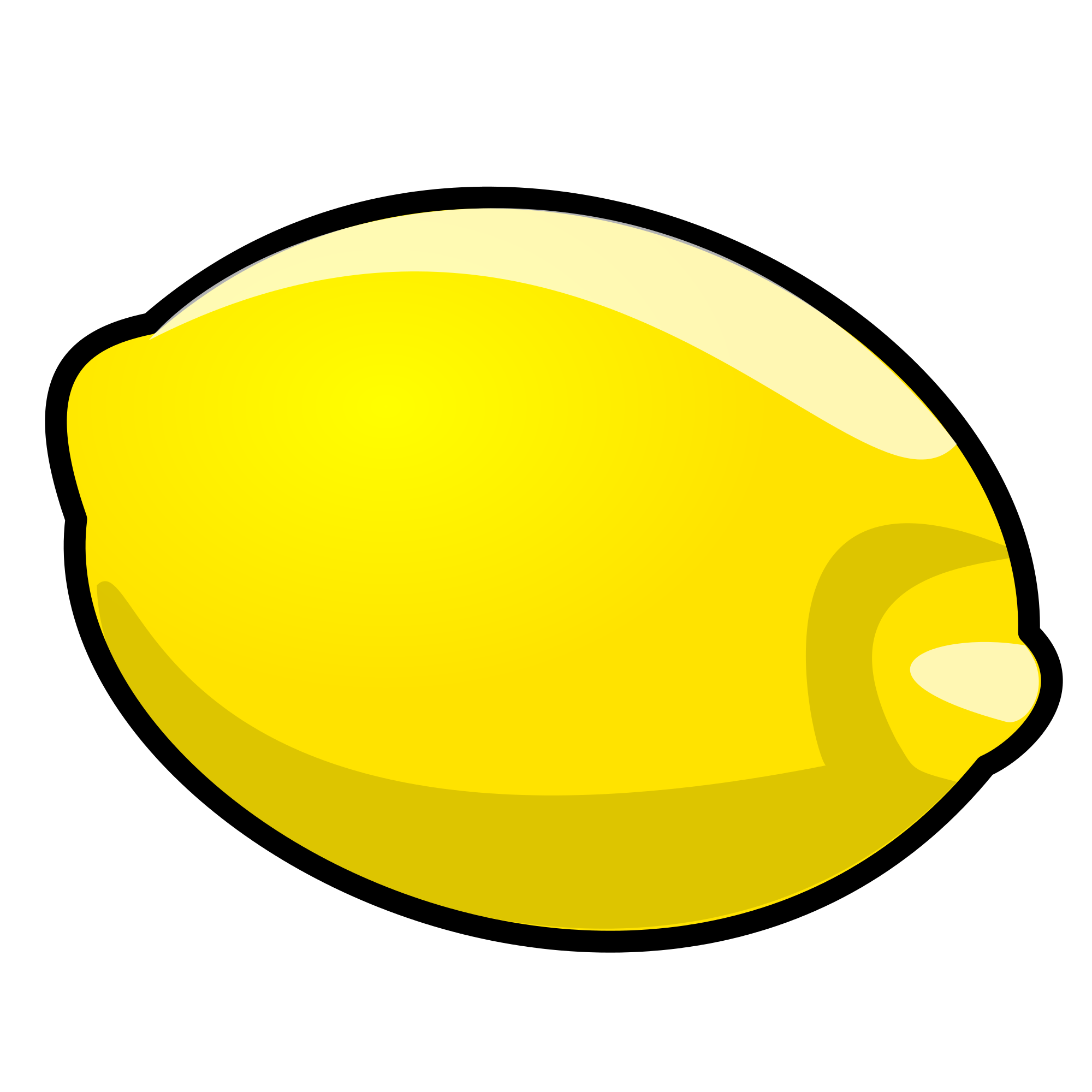 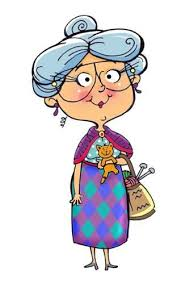 Abuela piensa…
¿Qué necesito para la ensalada?
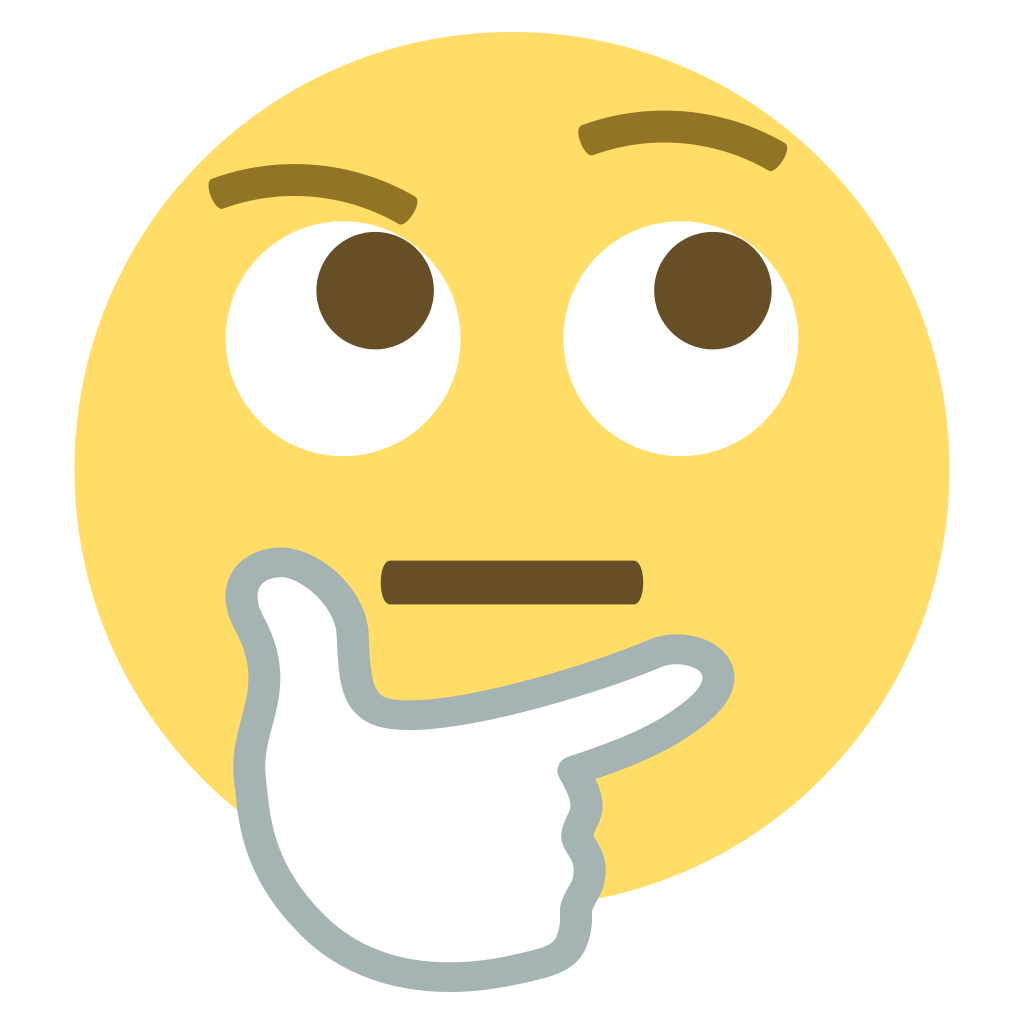 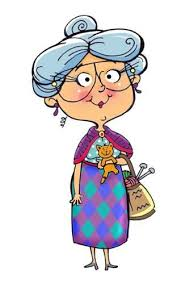 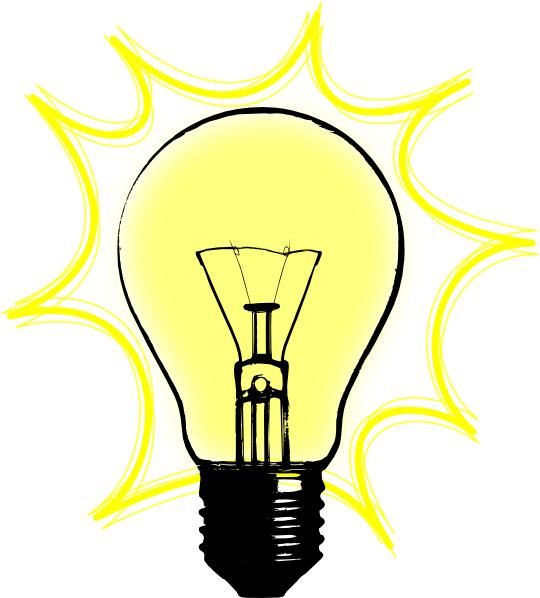 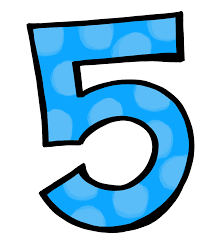 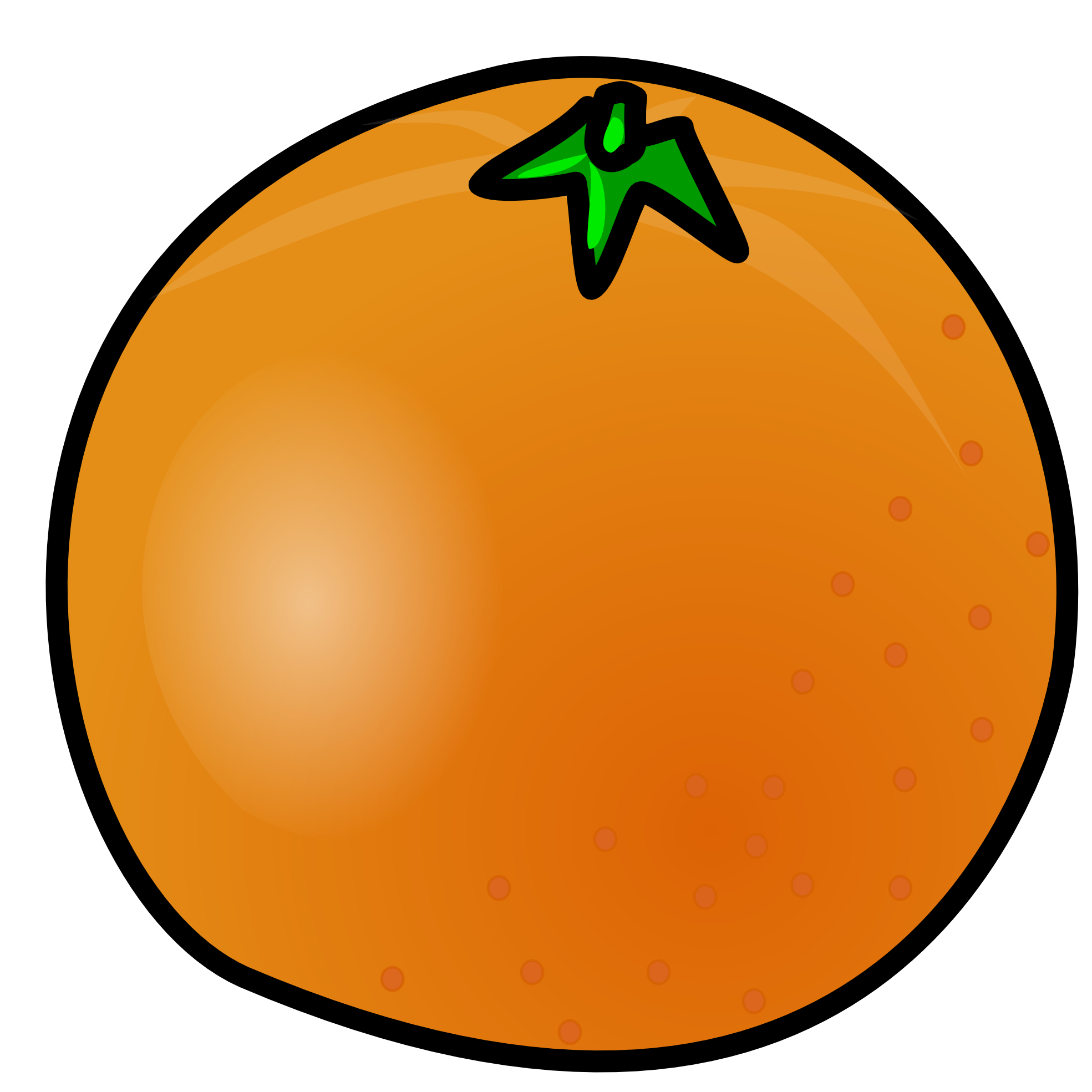 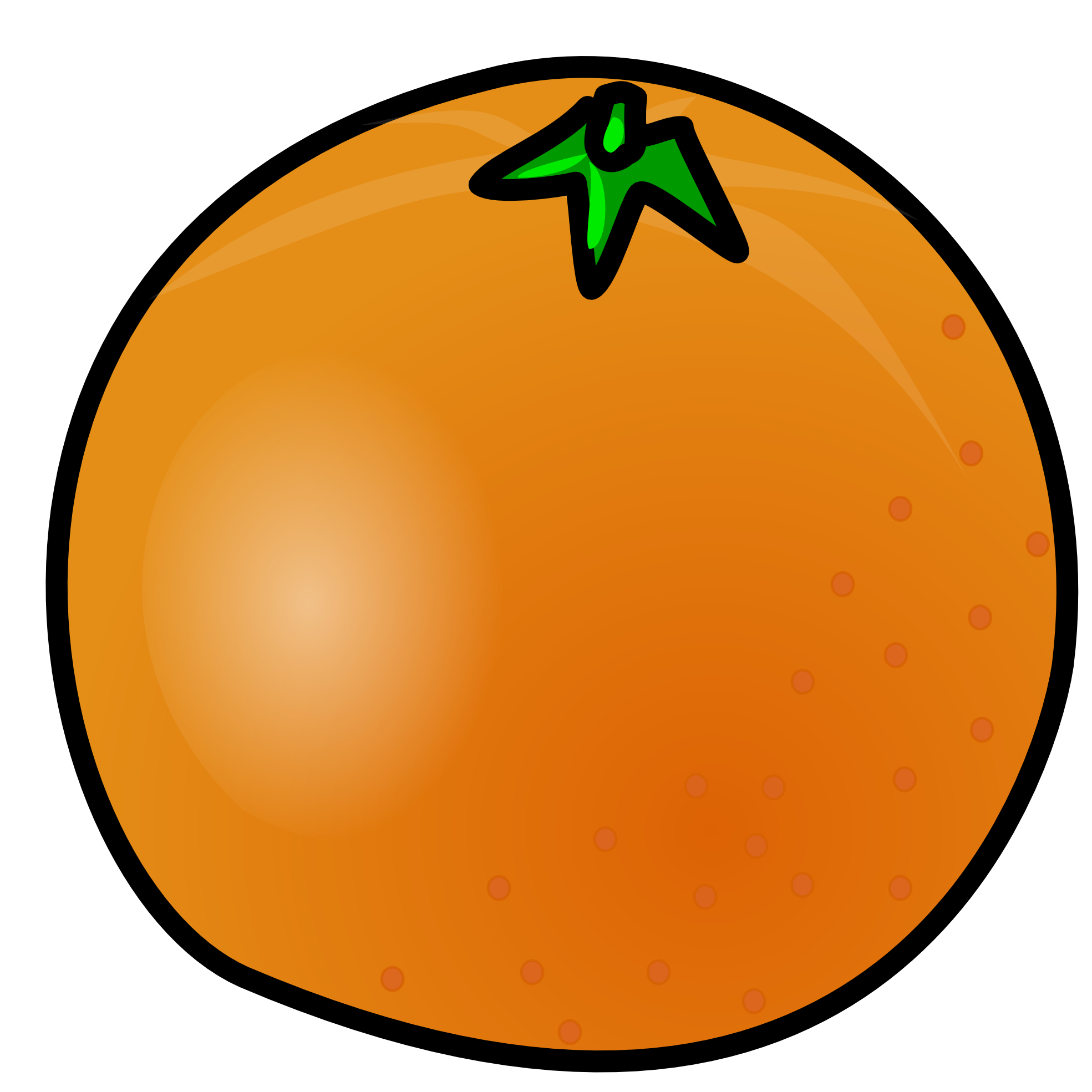 Naranjas
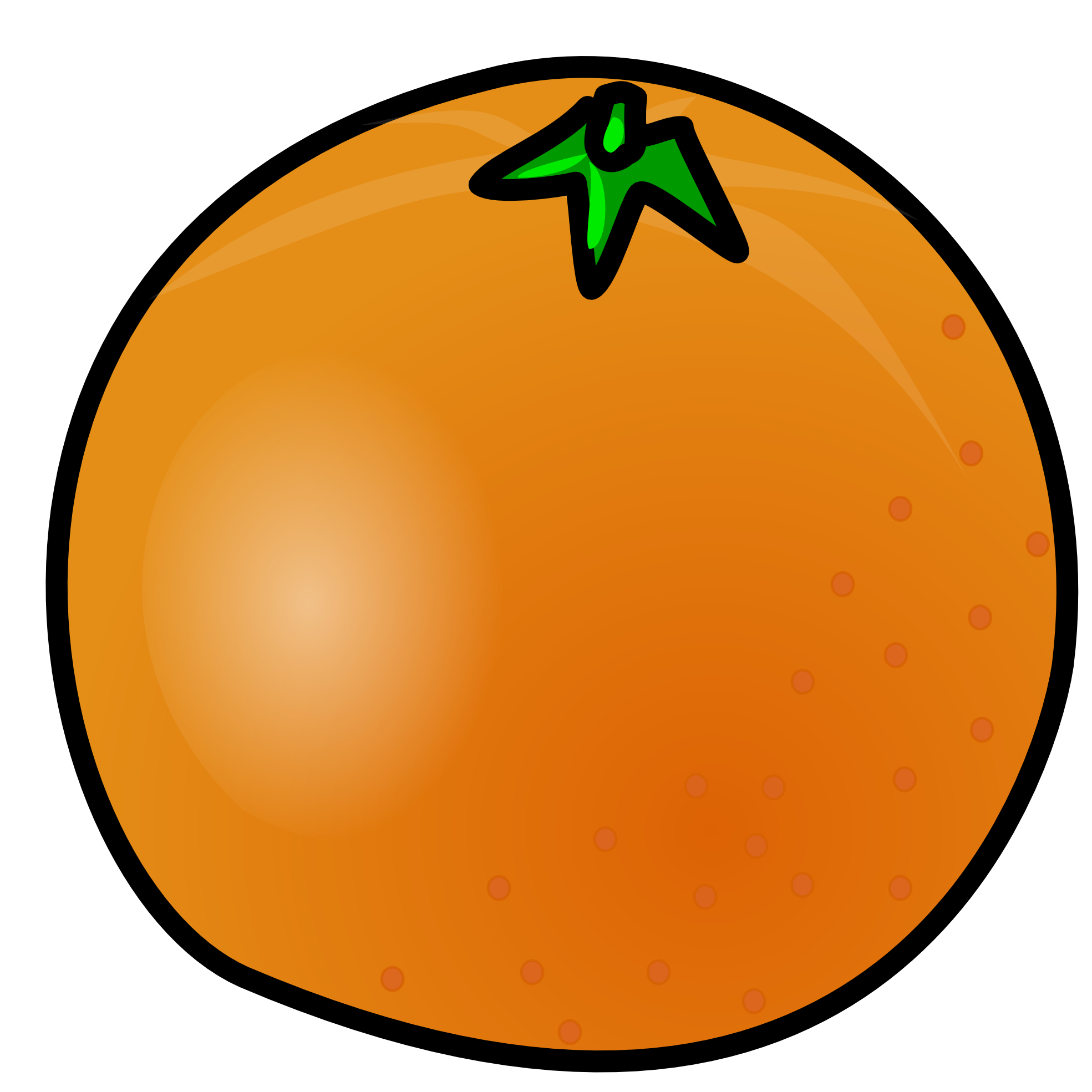 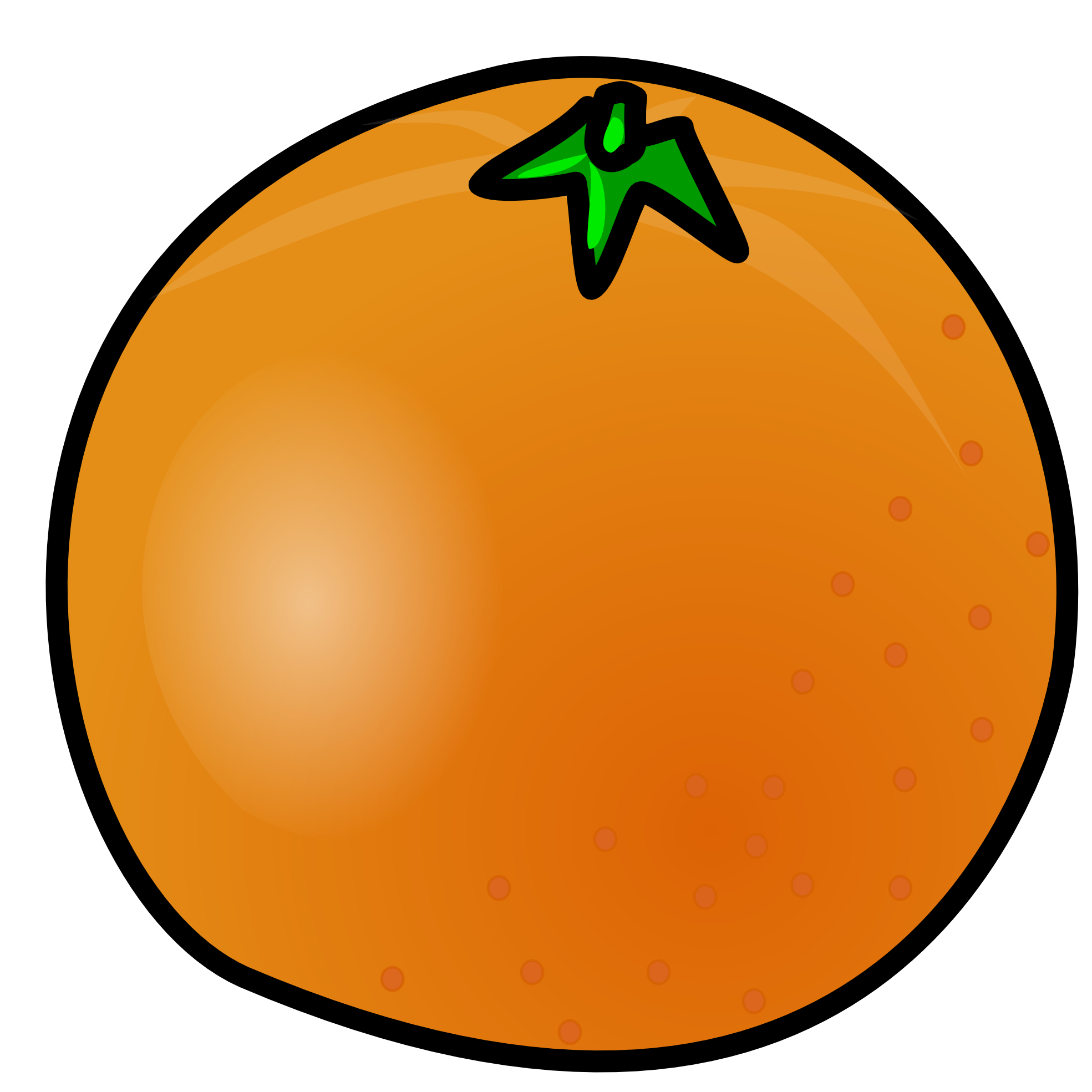 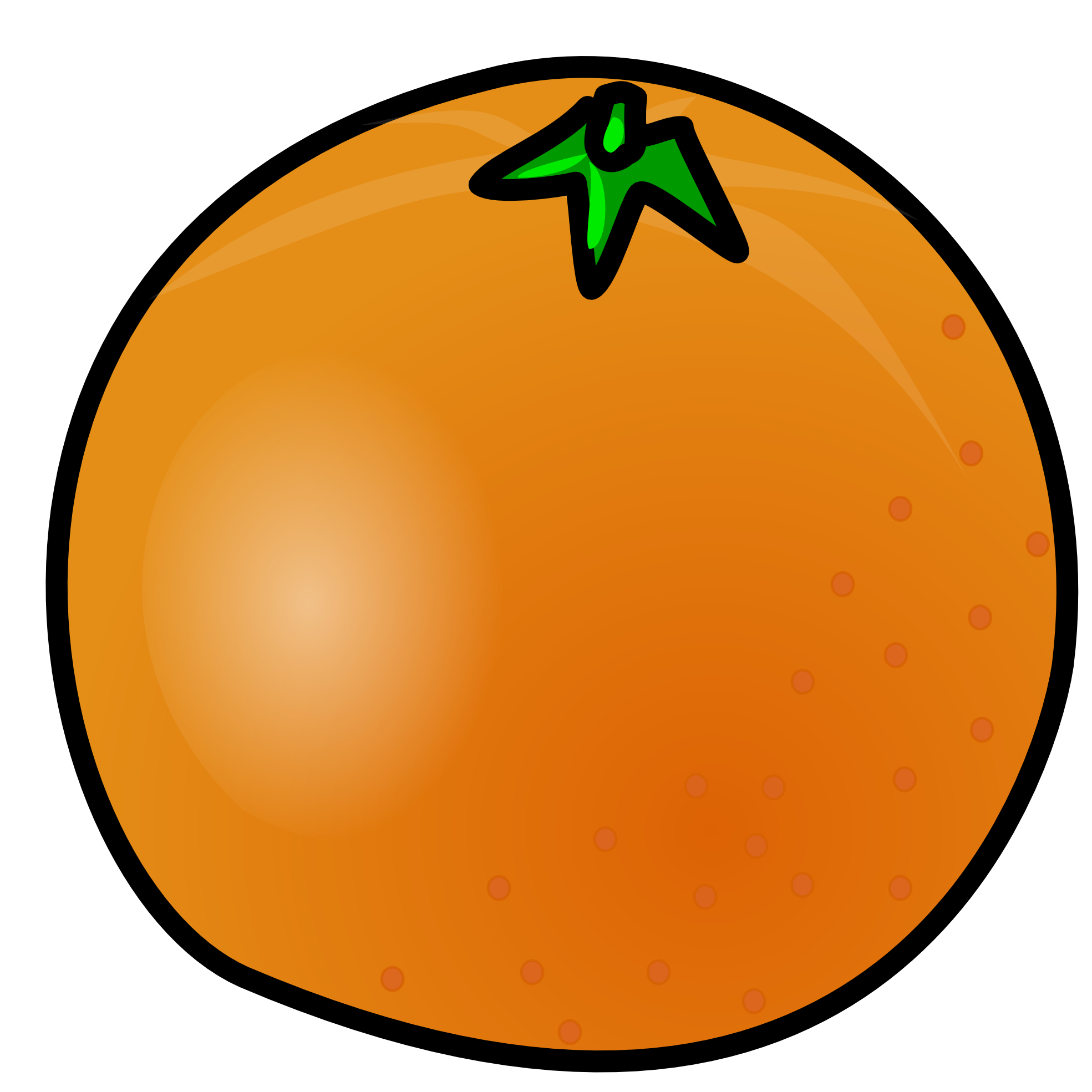 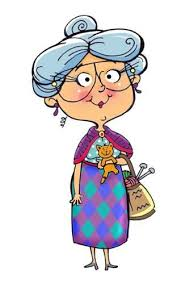 Abuela piensa…
¿Qué necesito para la ensalada?
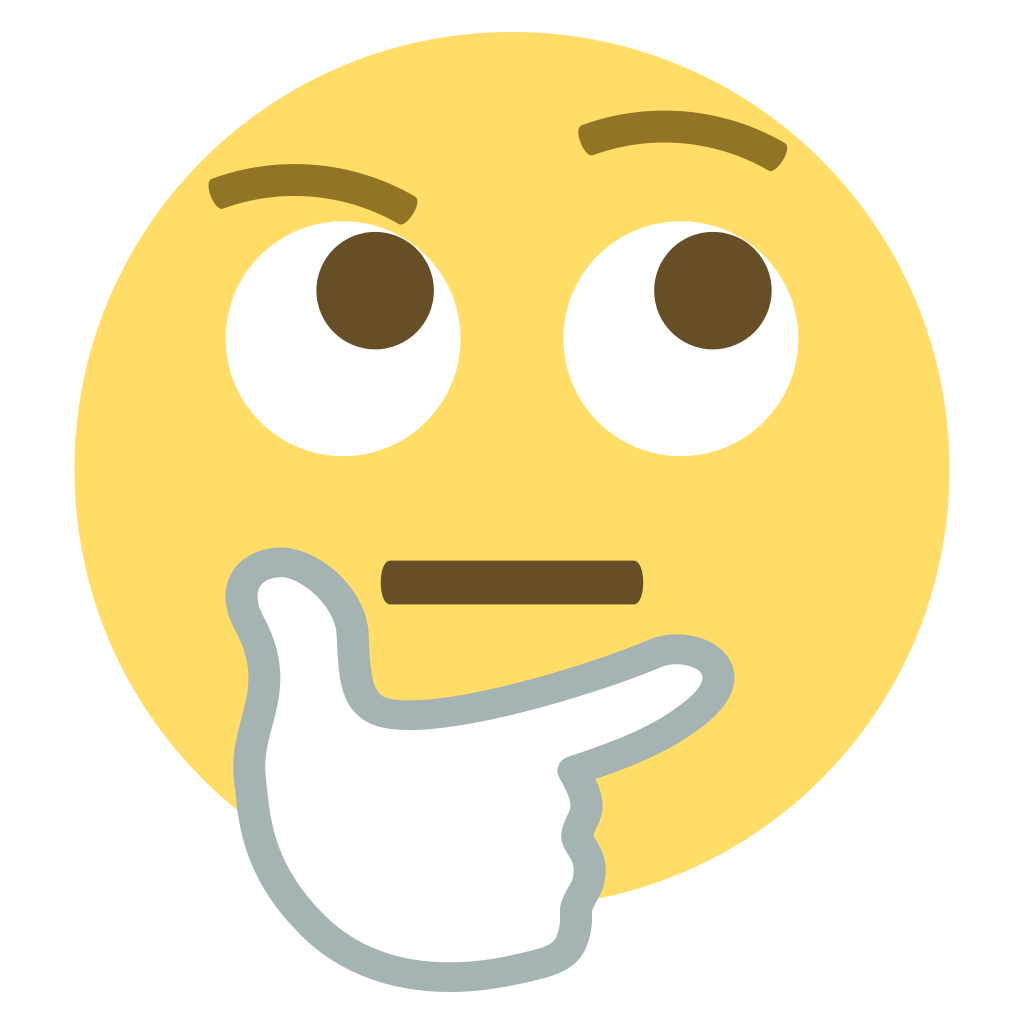 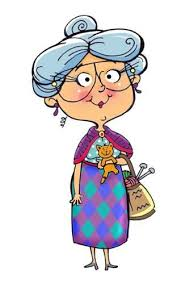 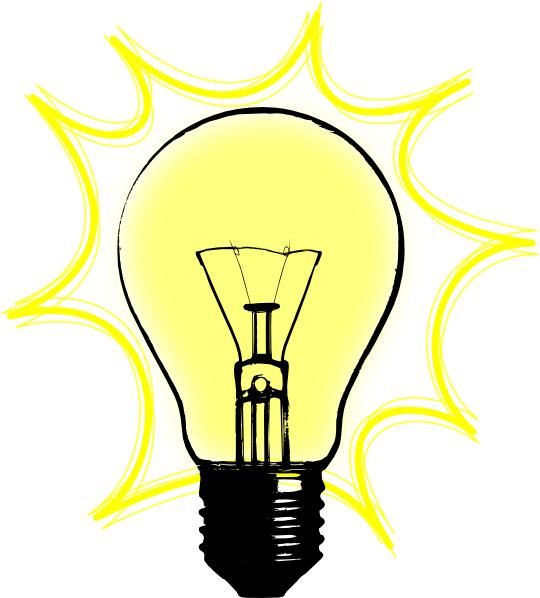 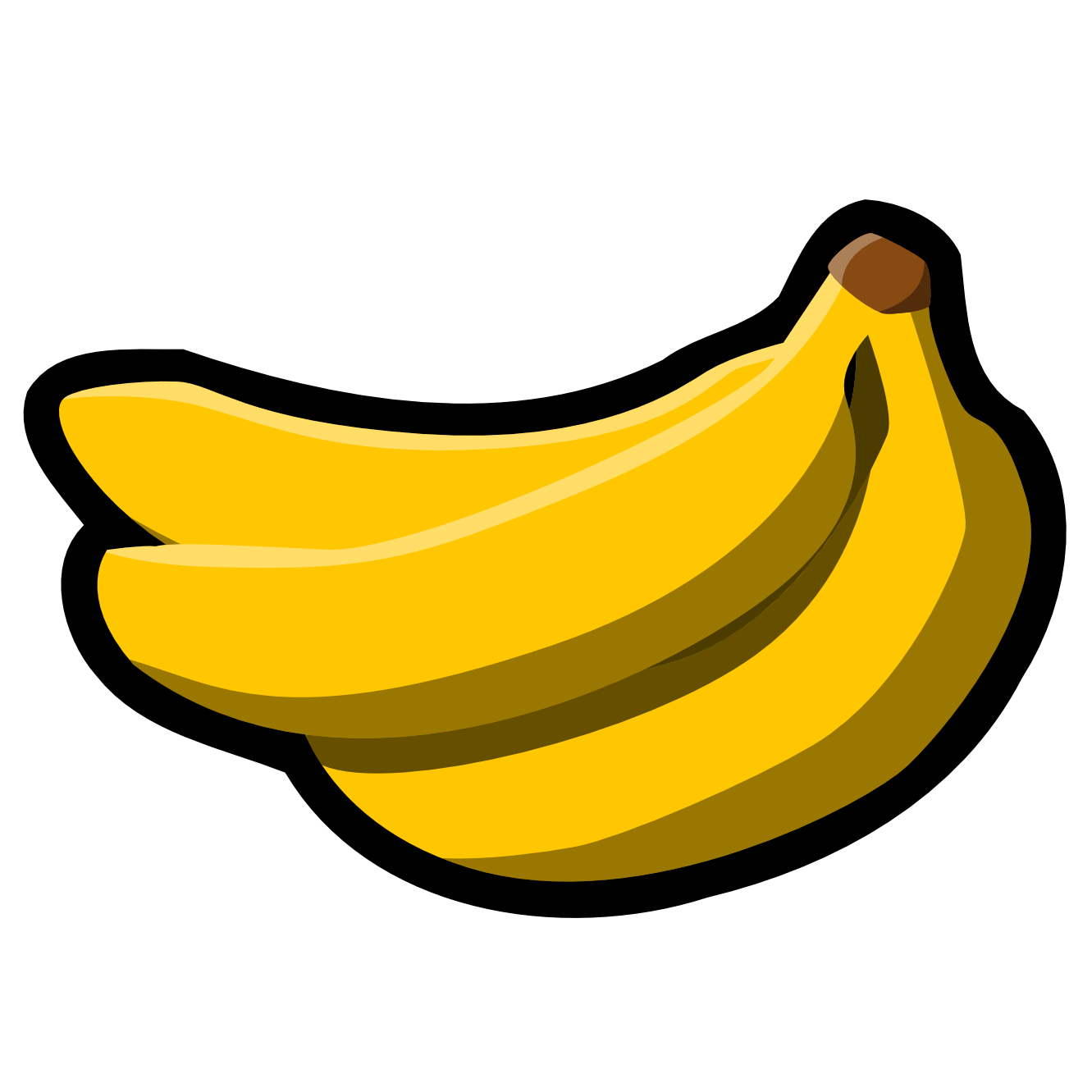 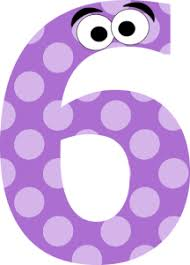 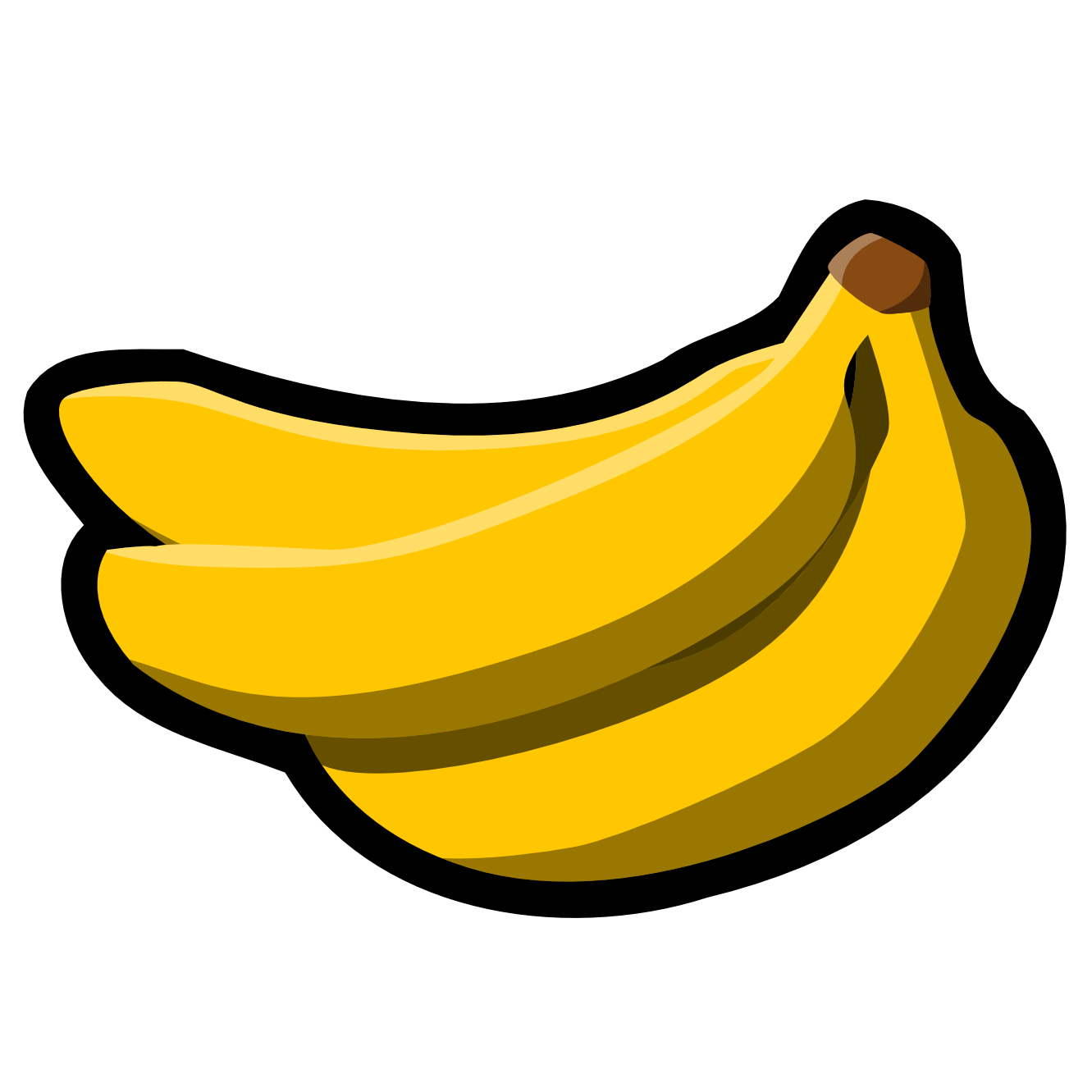 Plátanos
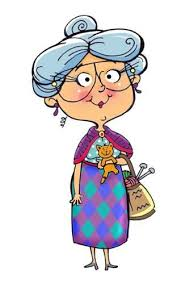 Abuela piensa…
¿Qué necesito para la ensalada?
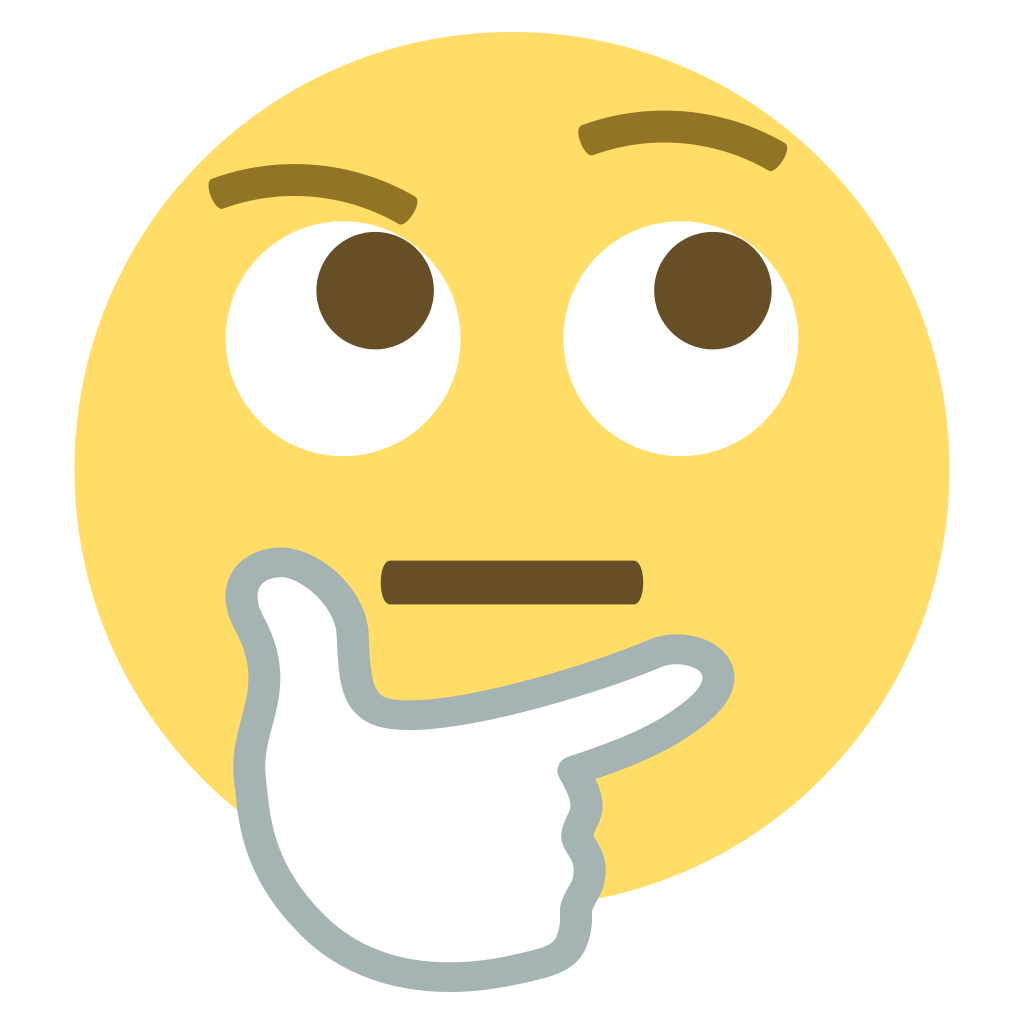 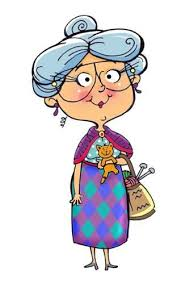 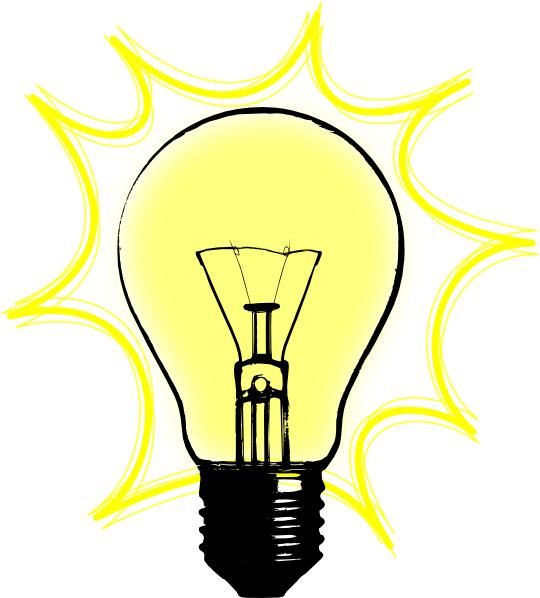 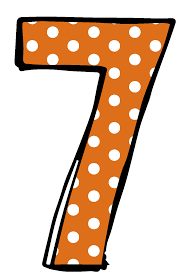 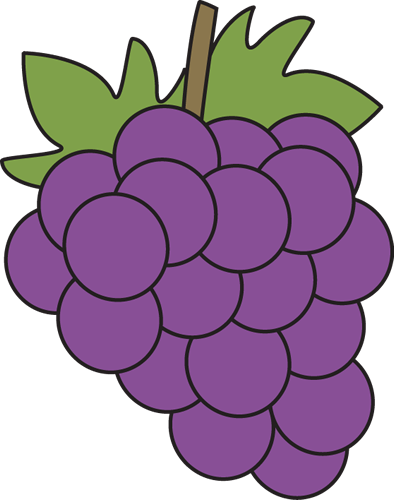 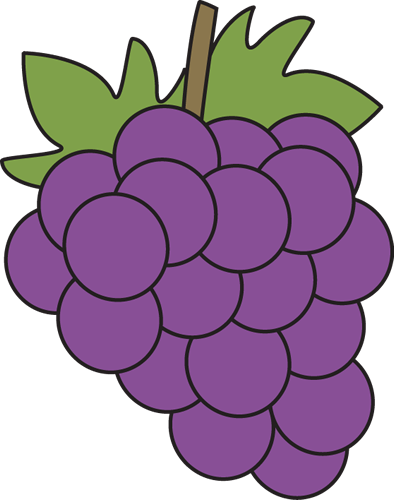 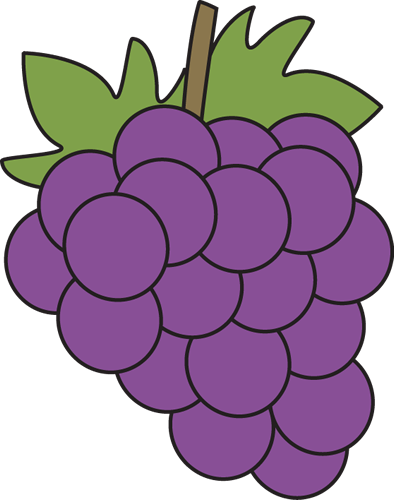 Uvas
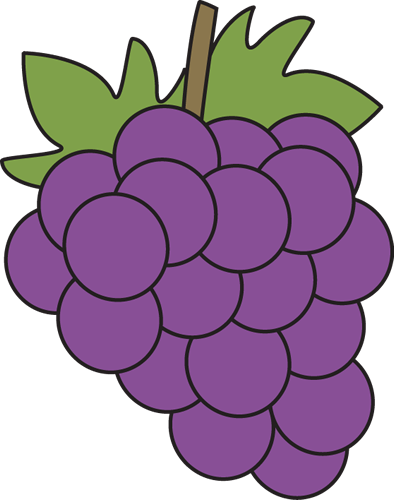 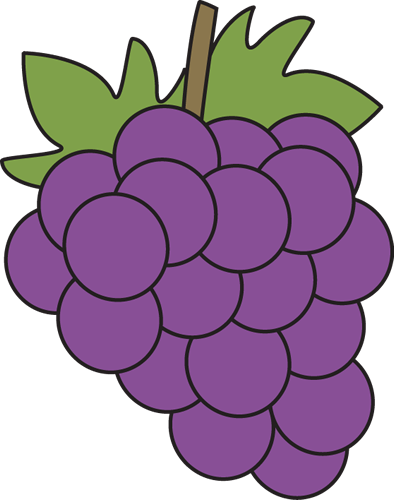 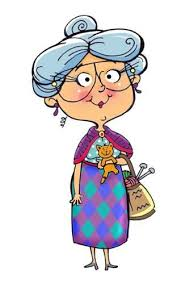 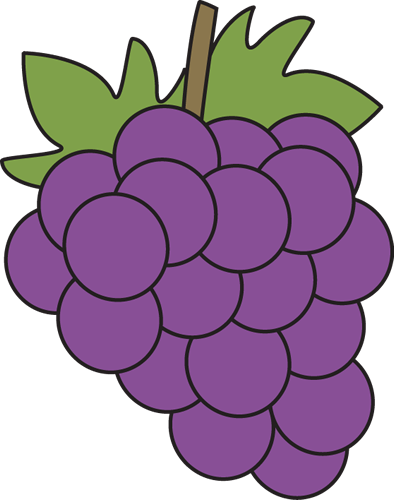 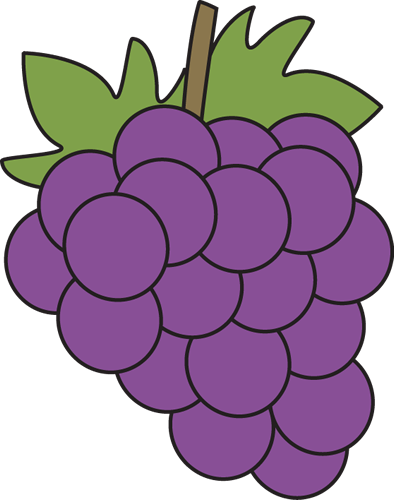 Abuela piensa…
¿Qué necesito para la ensalada?
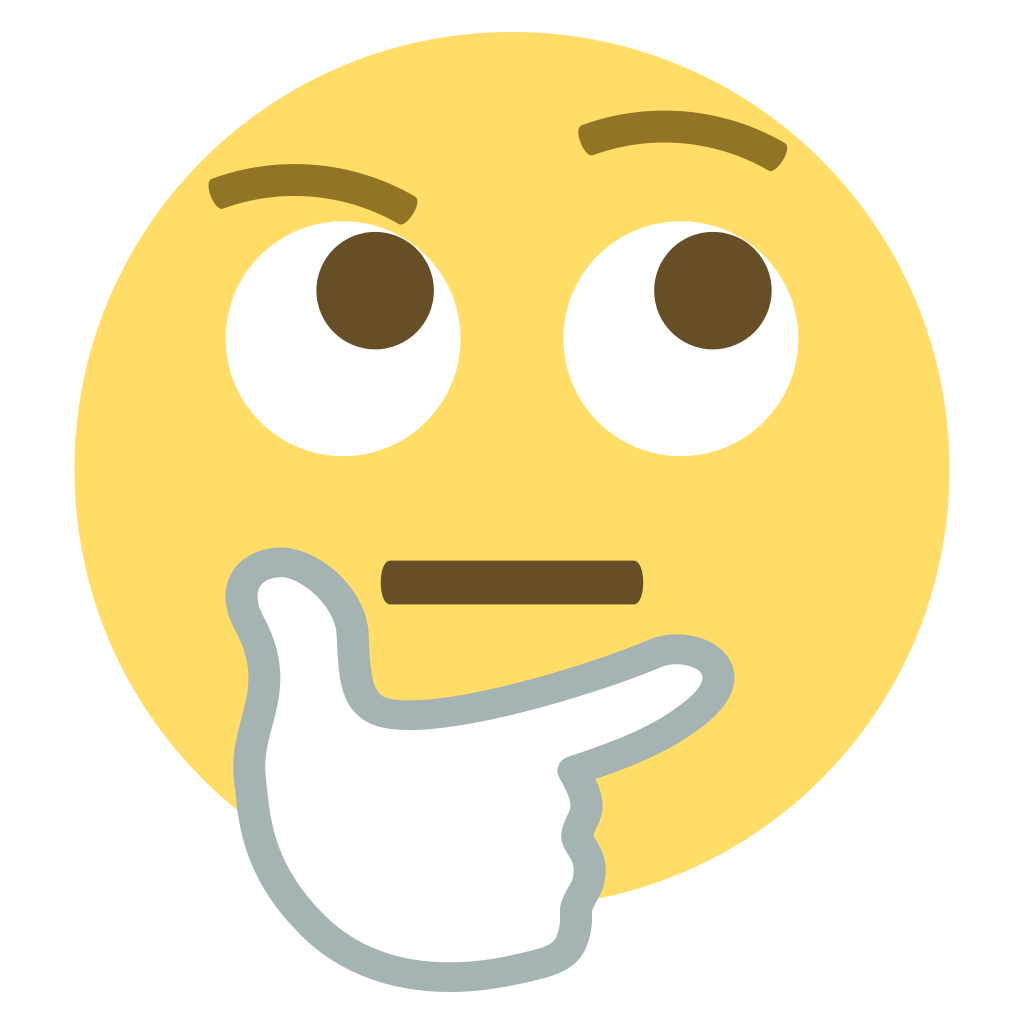 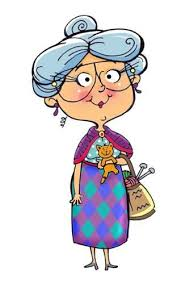 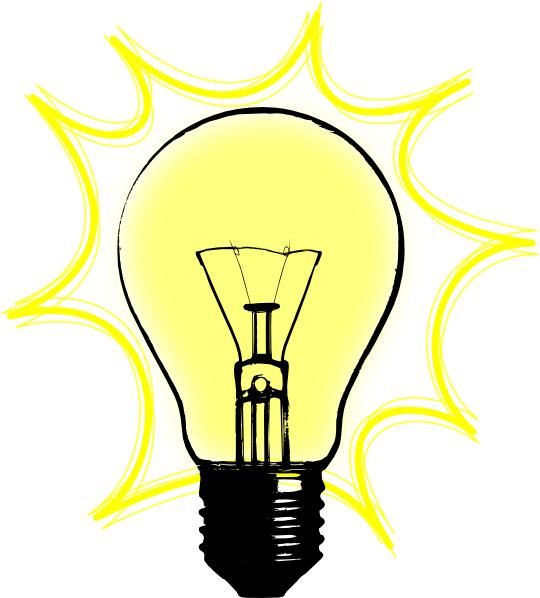 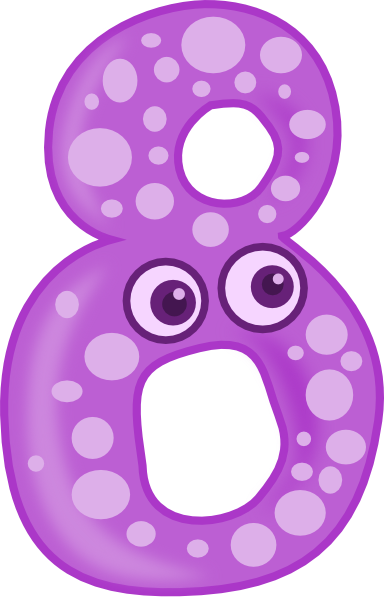 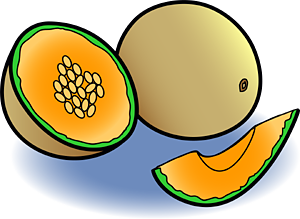 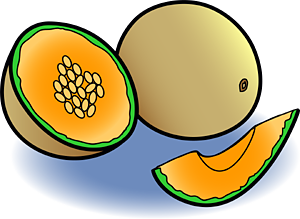 Melones
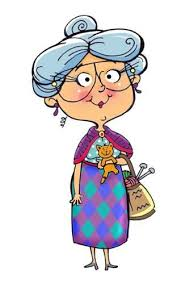 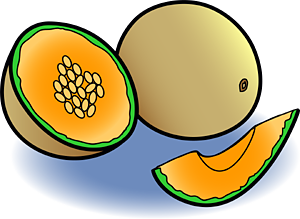 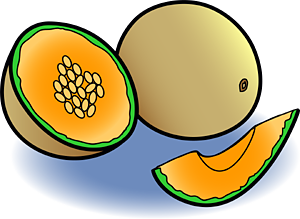 Abuela piensa…
¿Qué necesito para la ensalada?
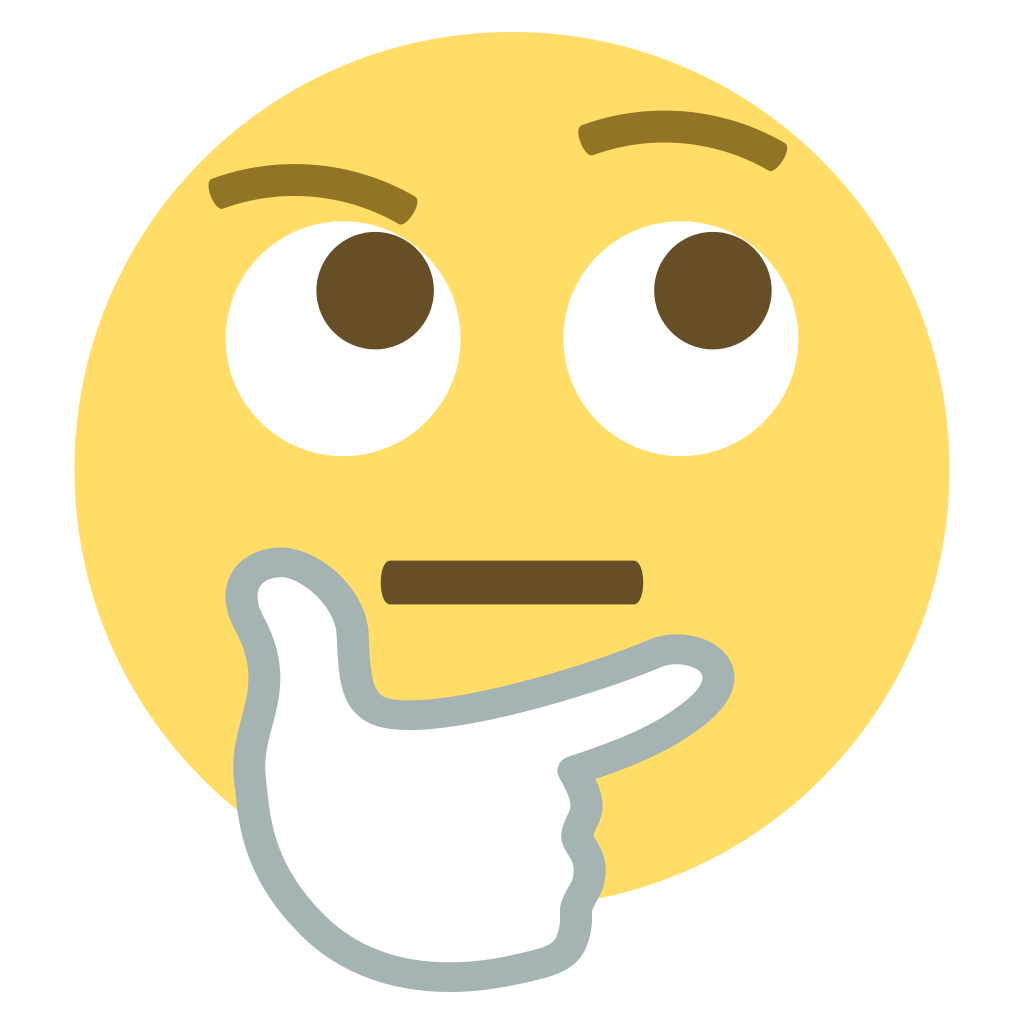 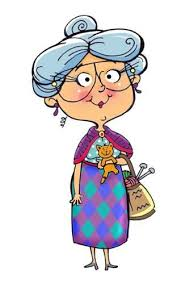 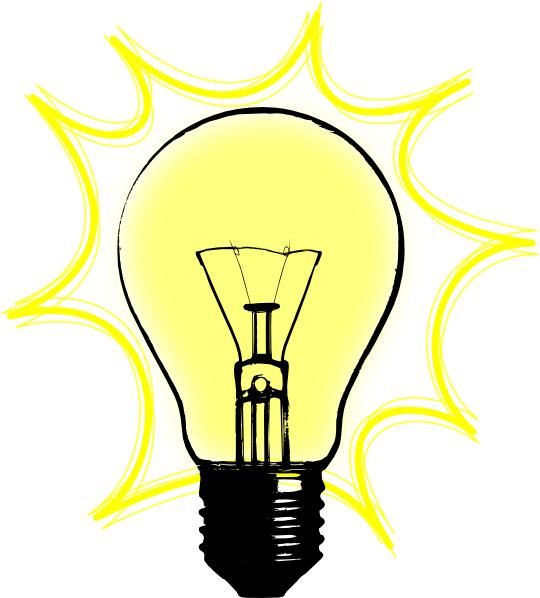 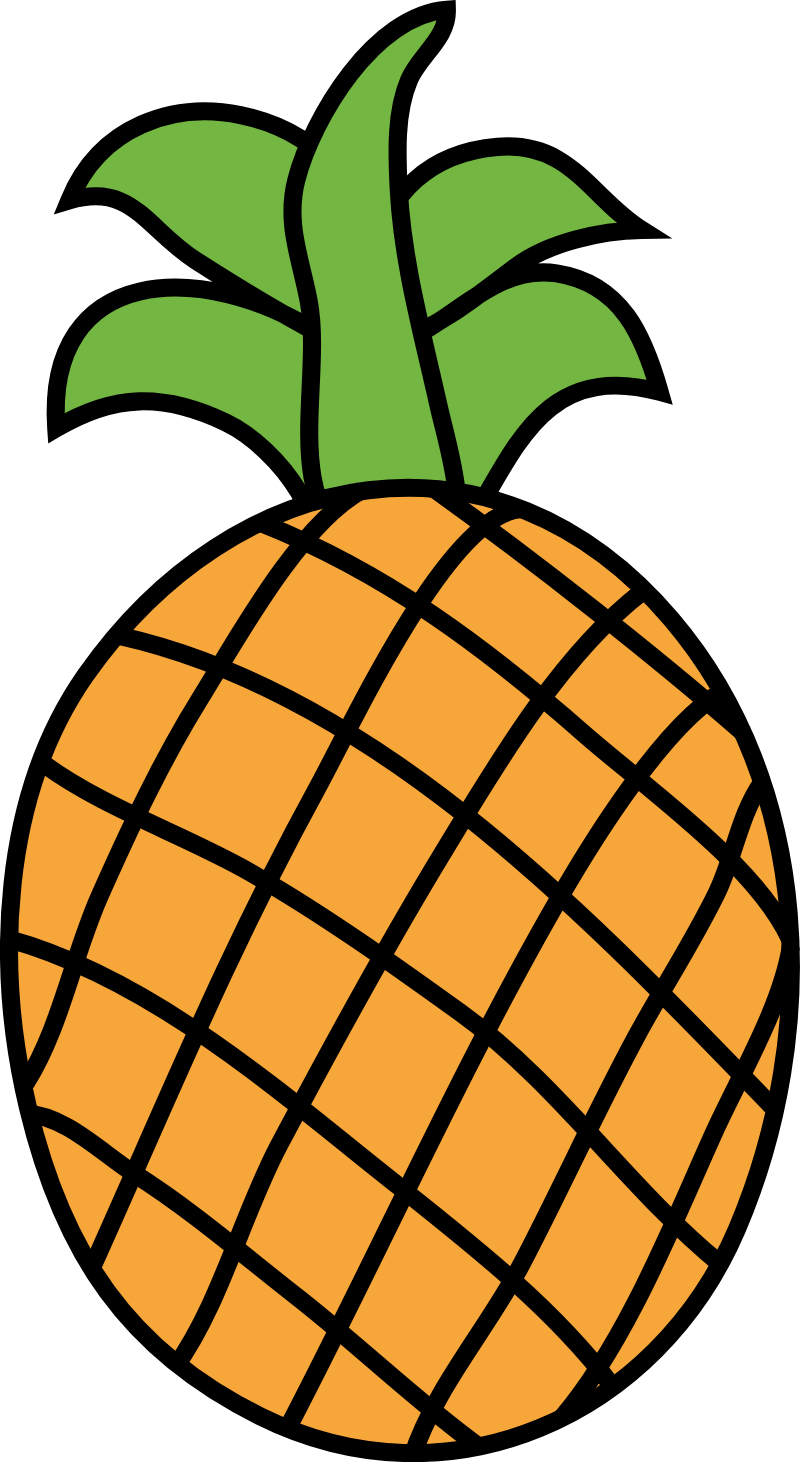 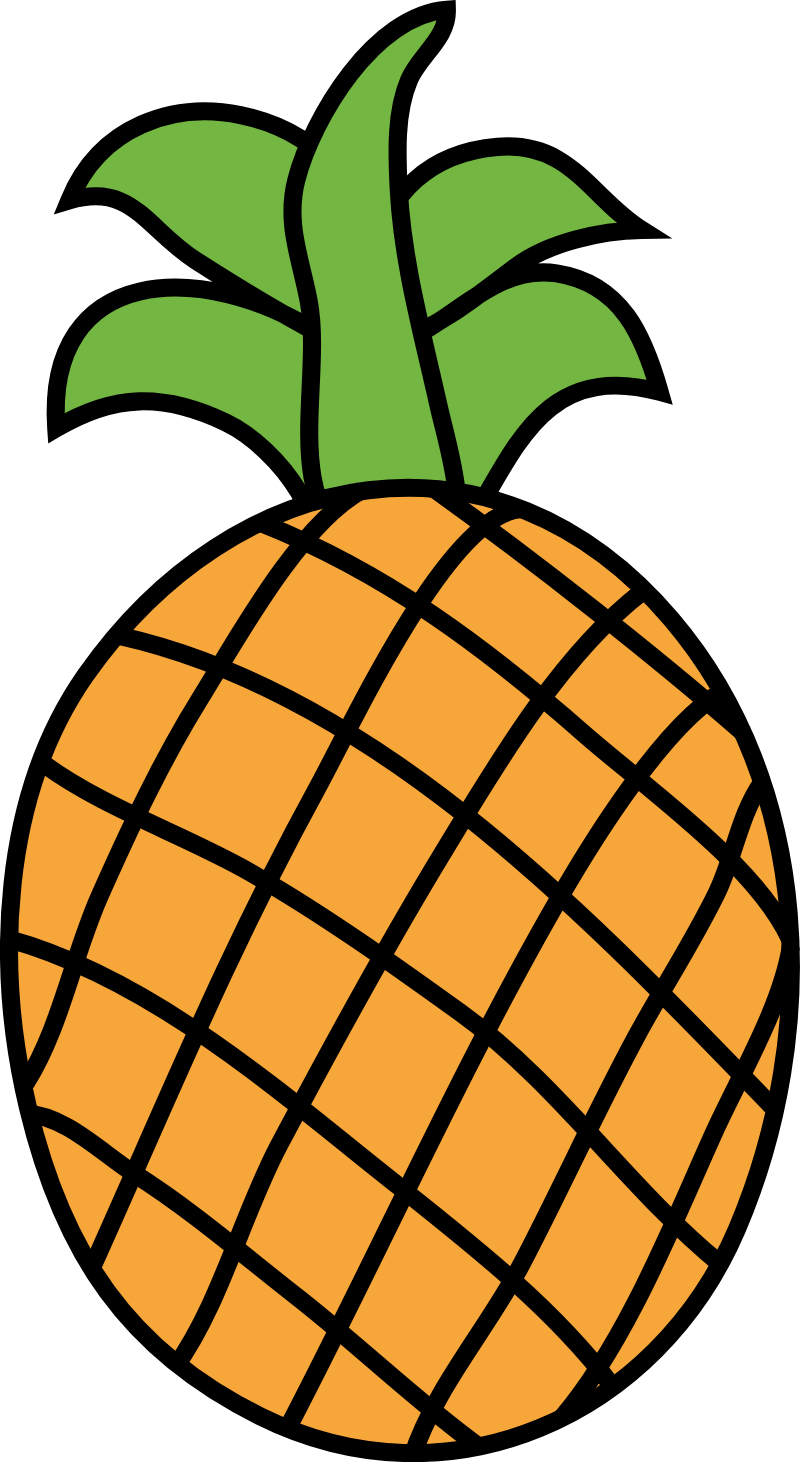 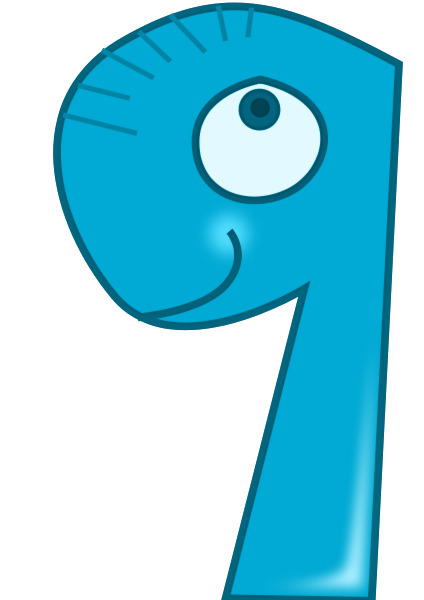 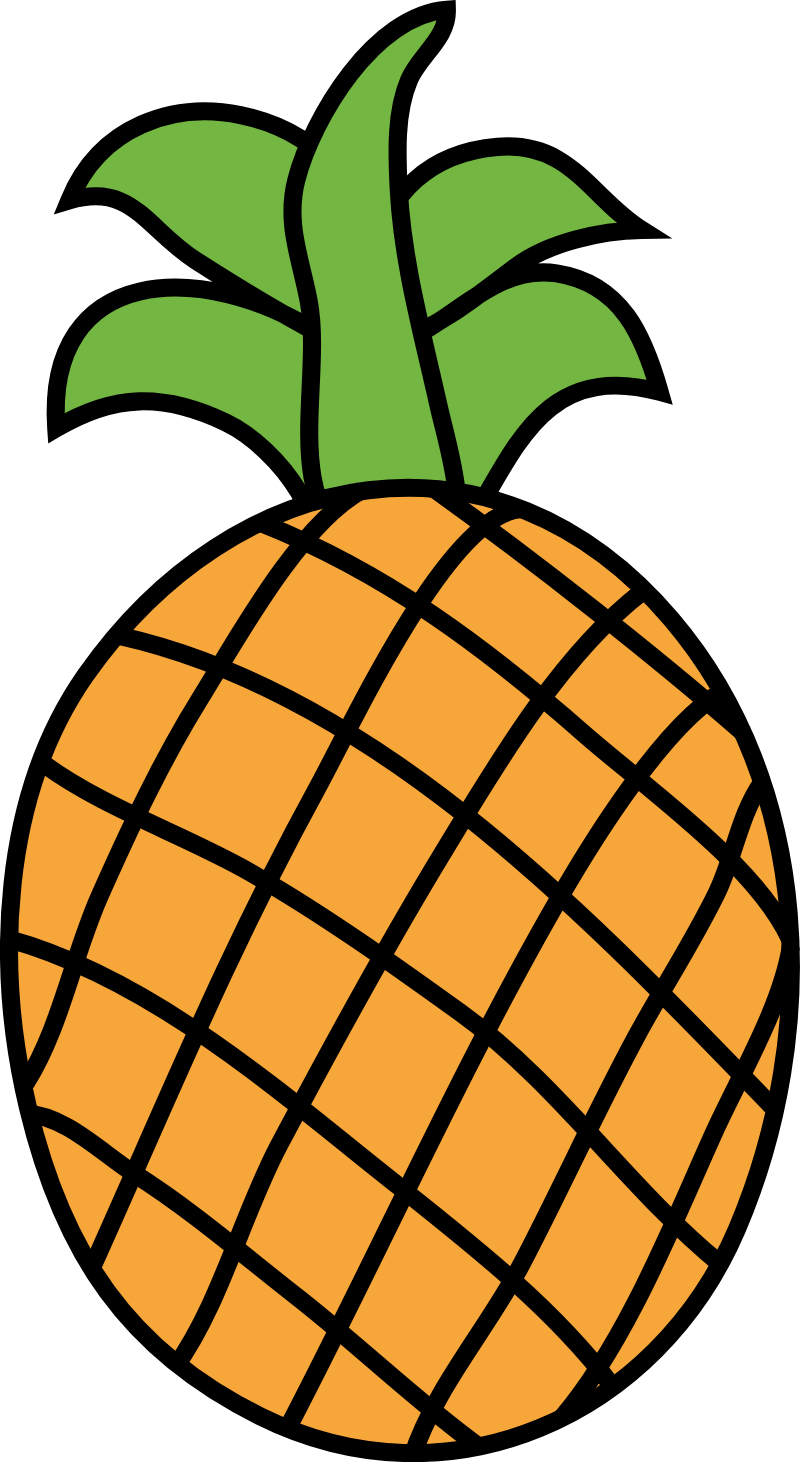 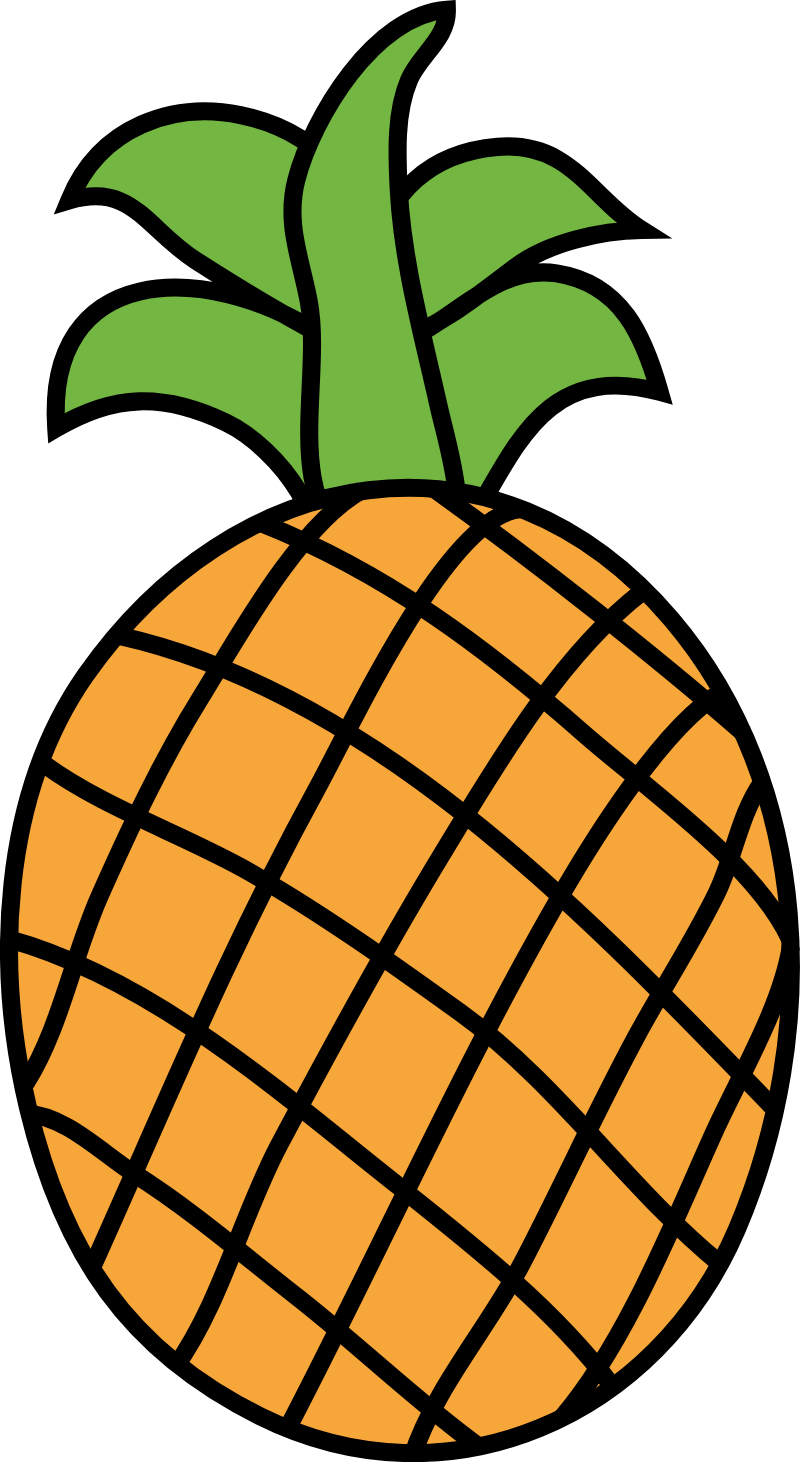 Piñas
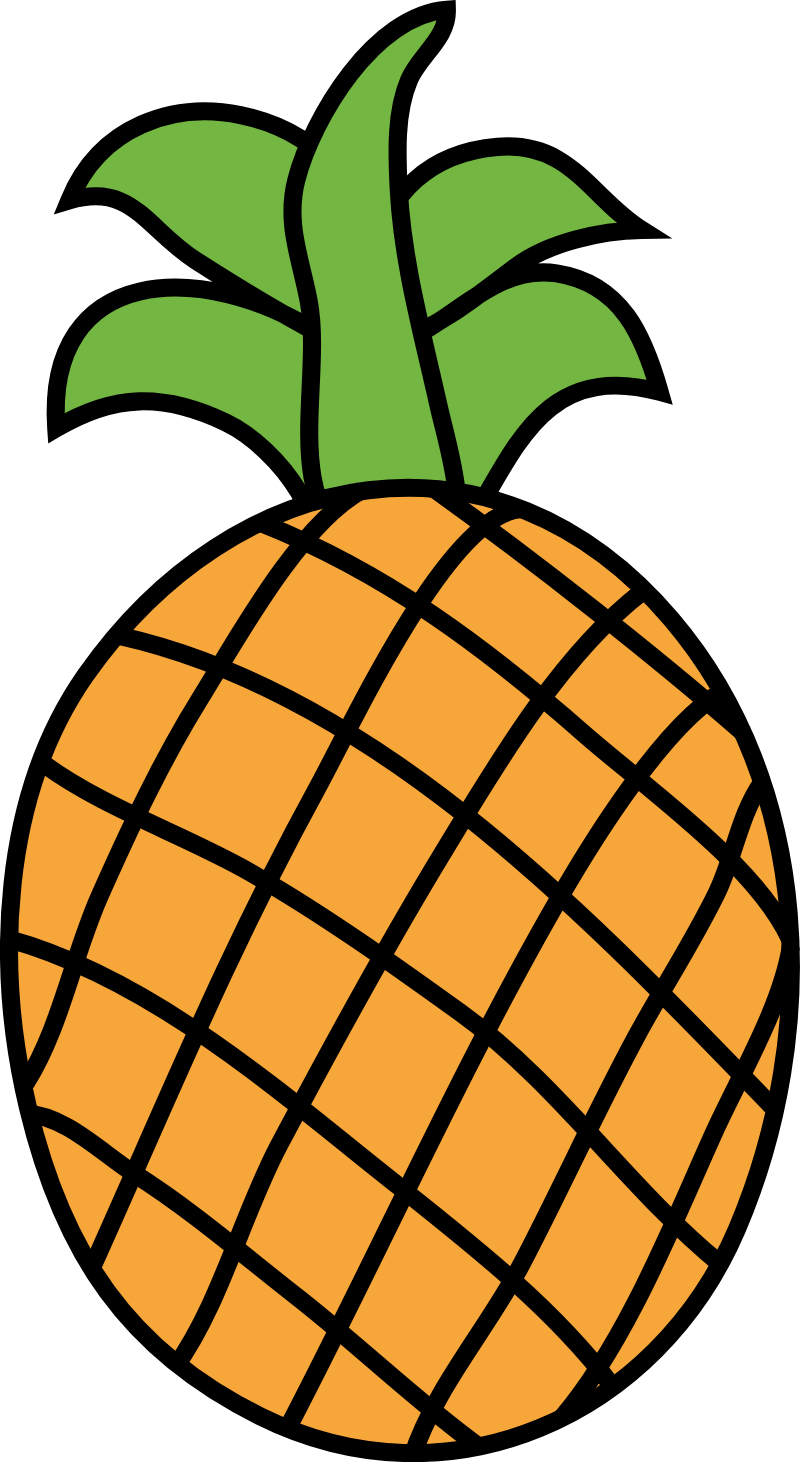 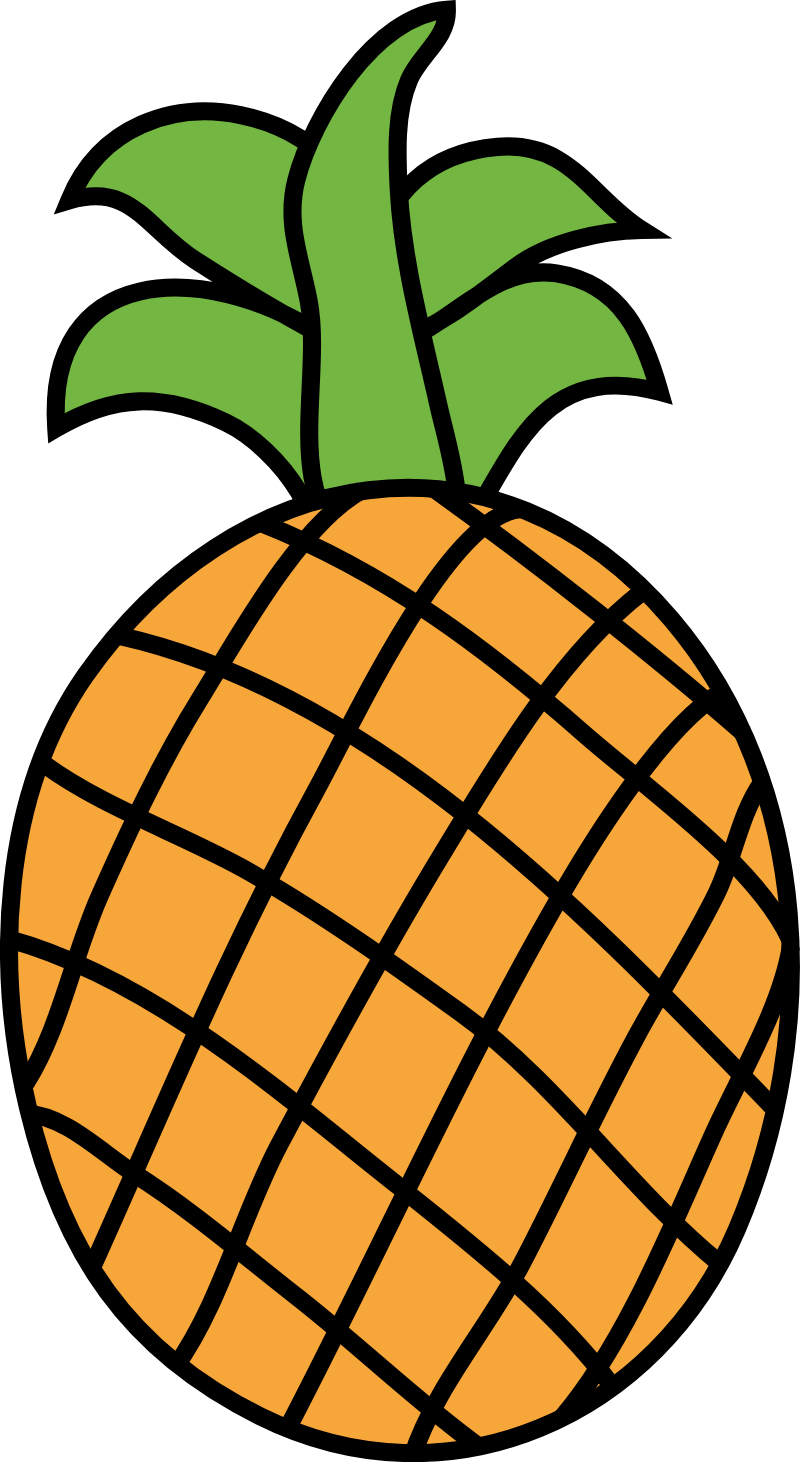 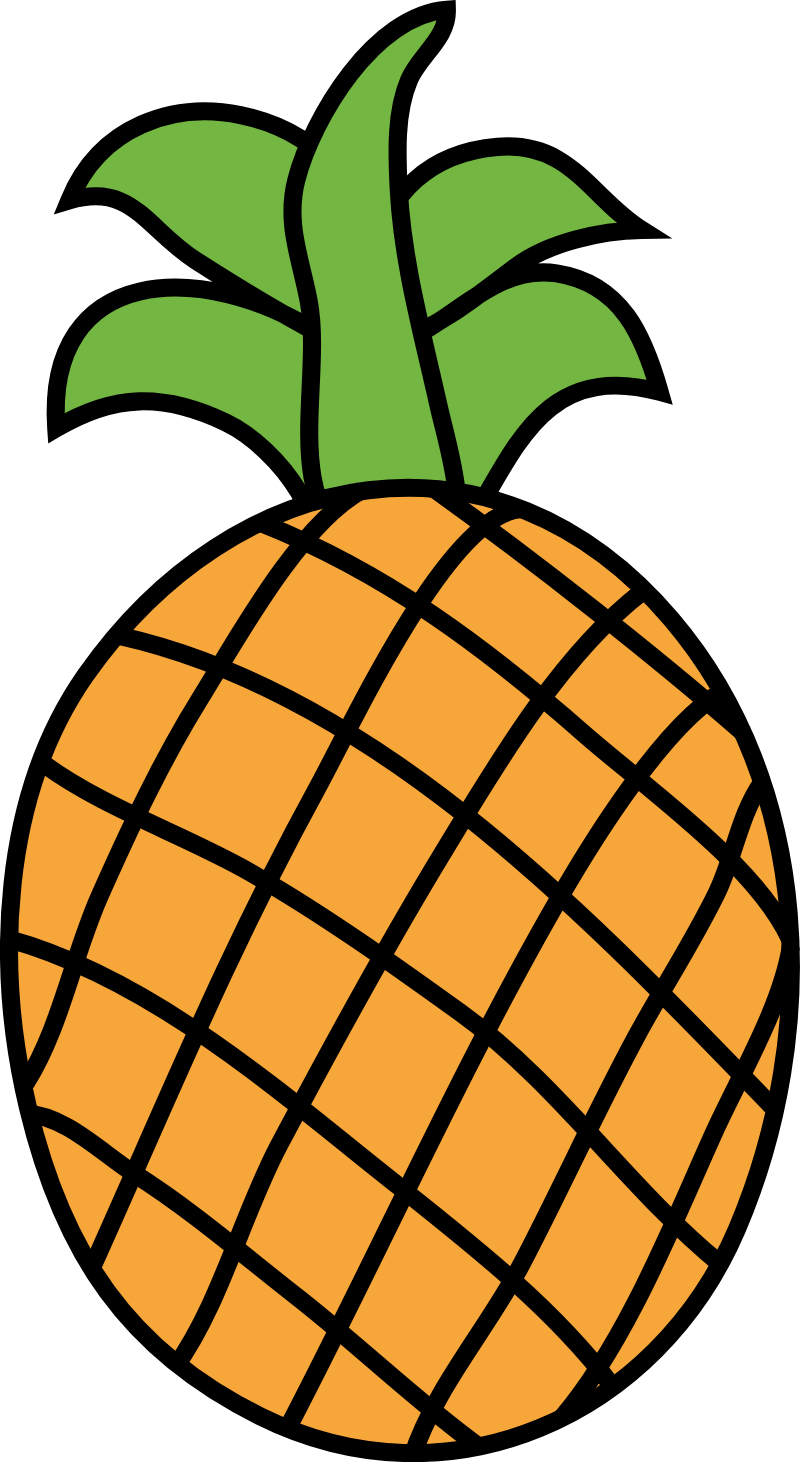 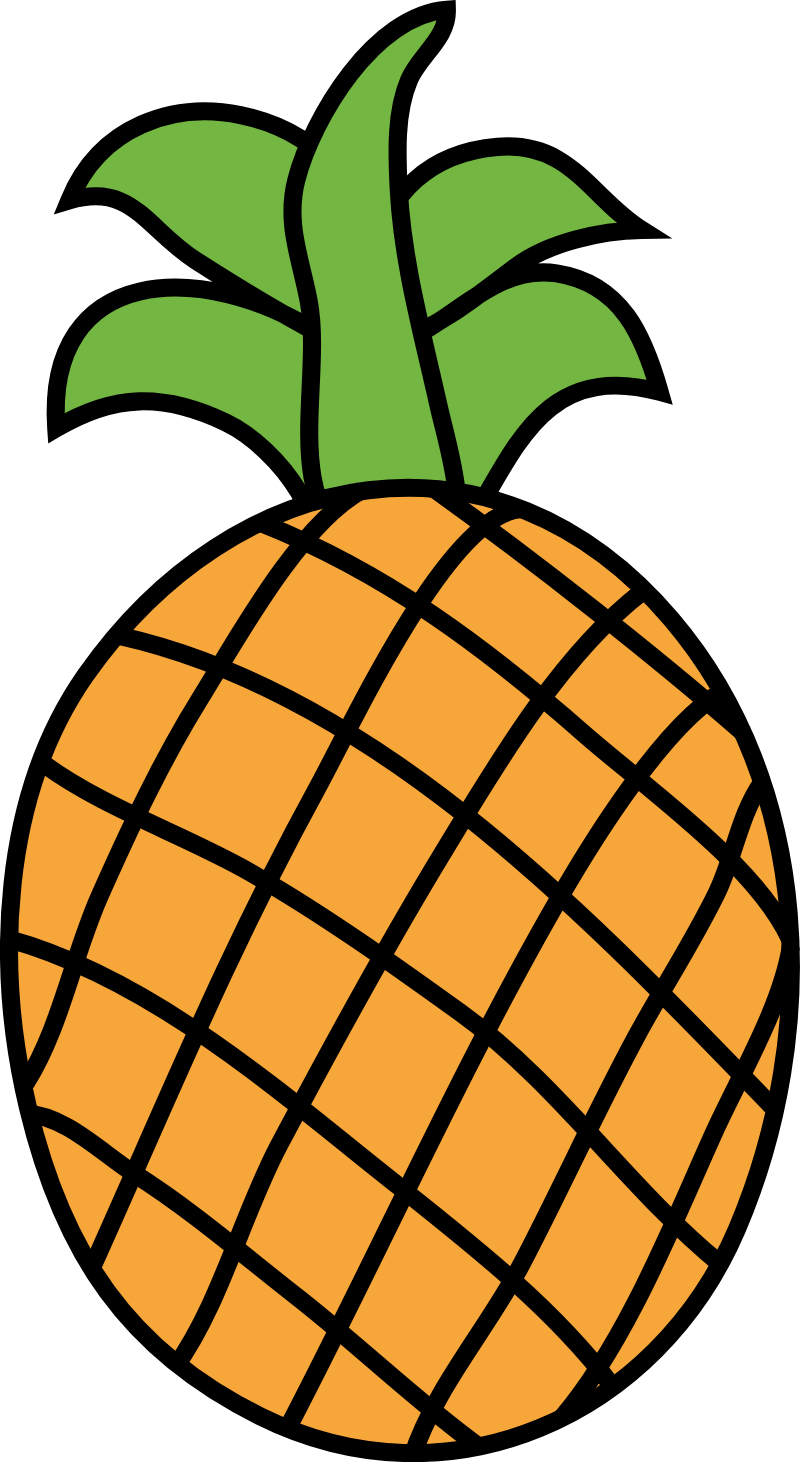 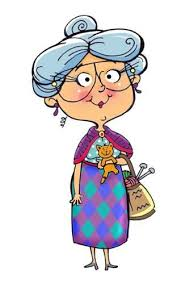 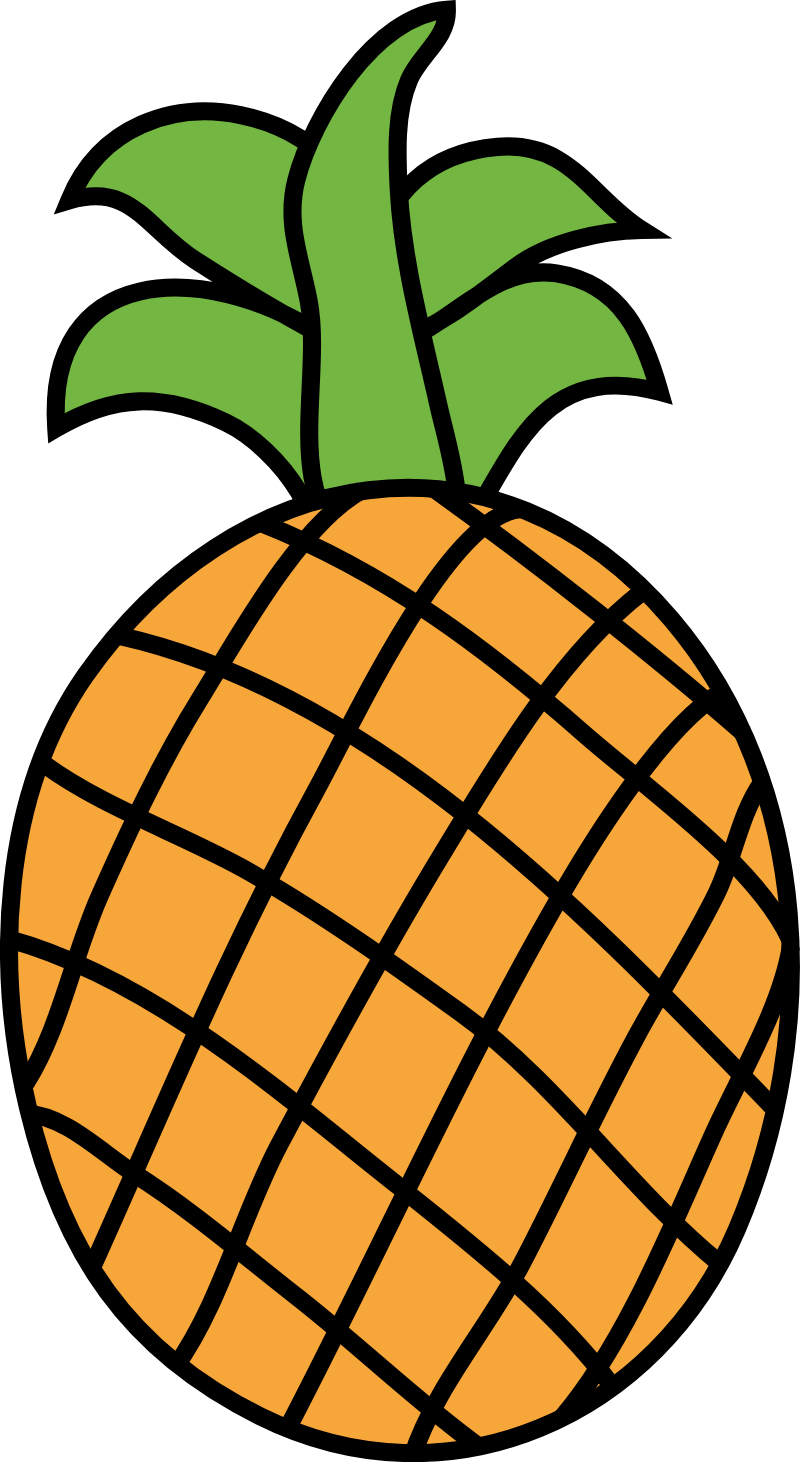 Abuela piensa…
¿Qué necesito para la ensalada?
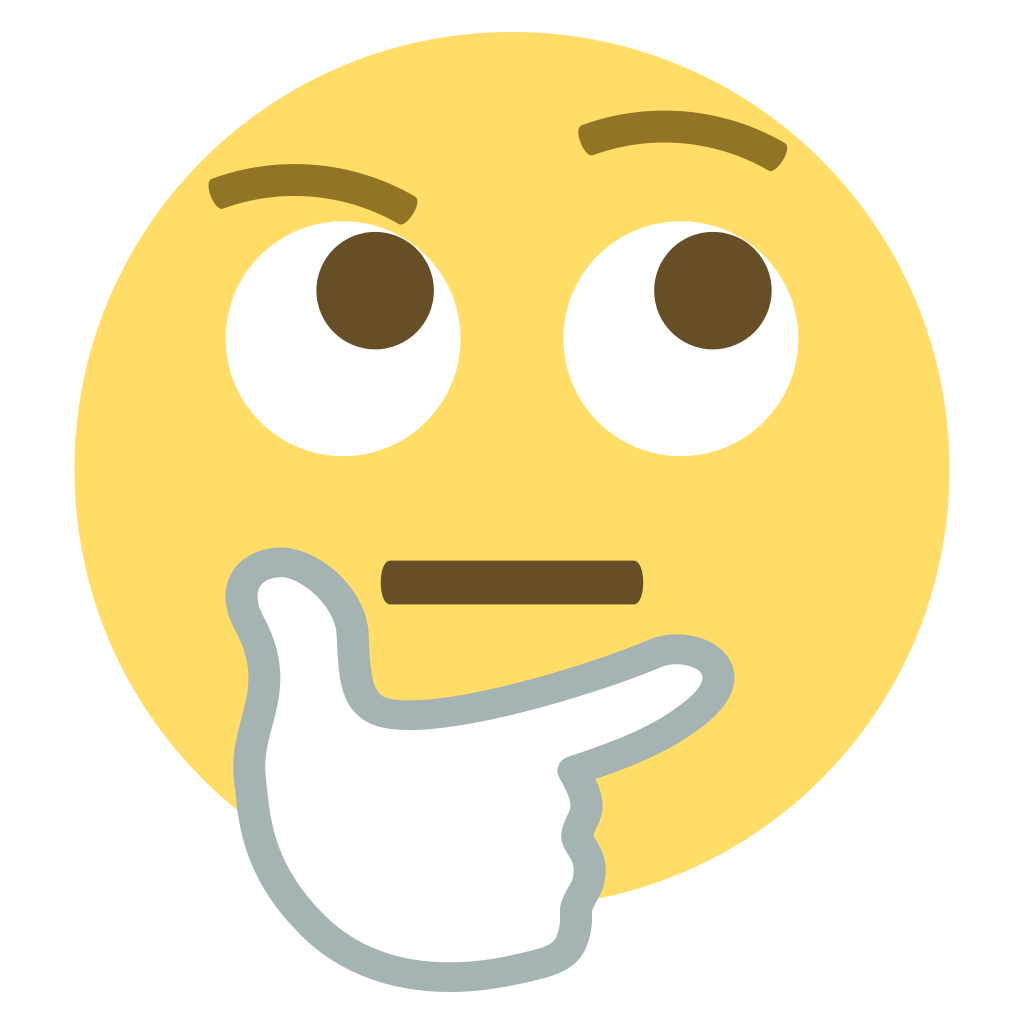 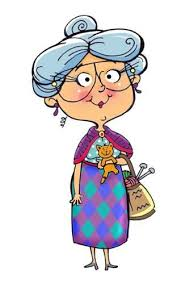 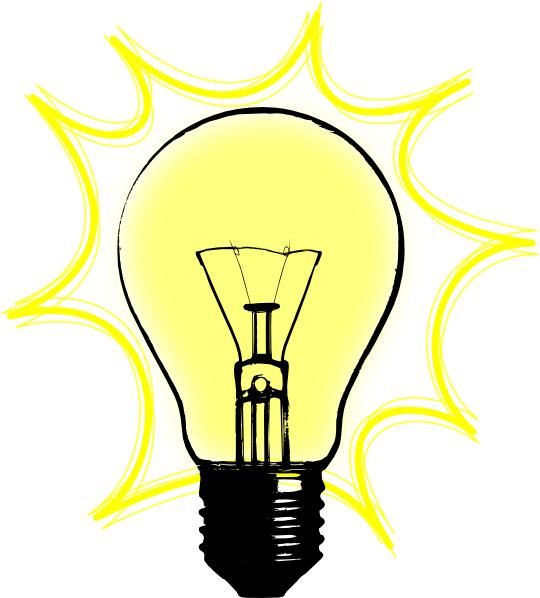 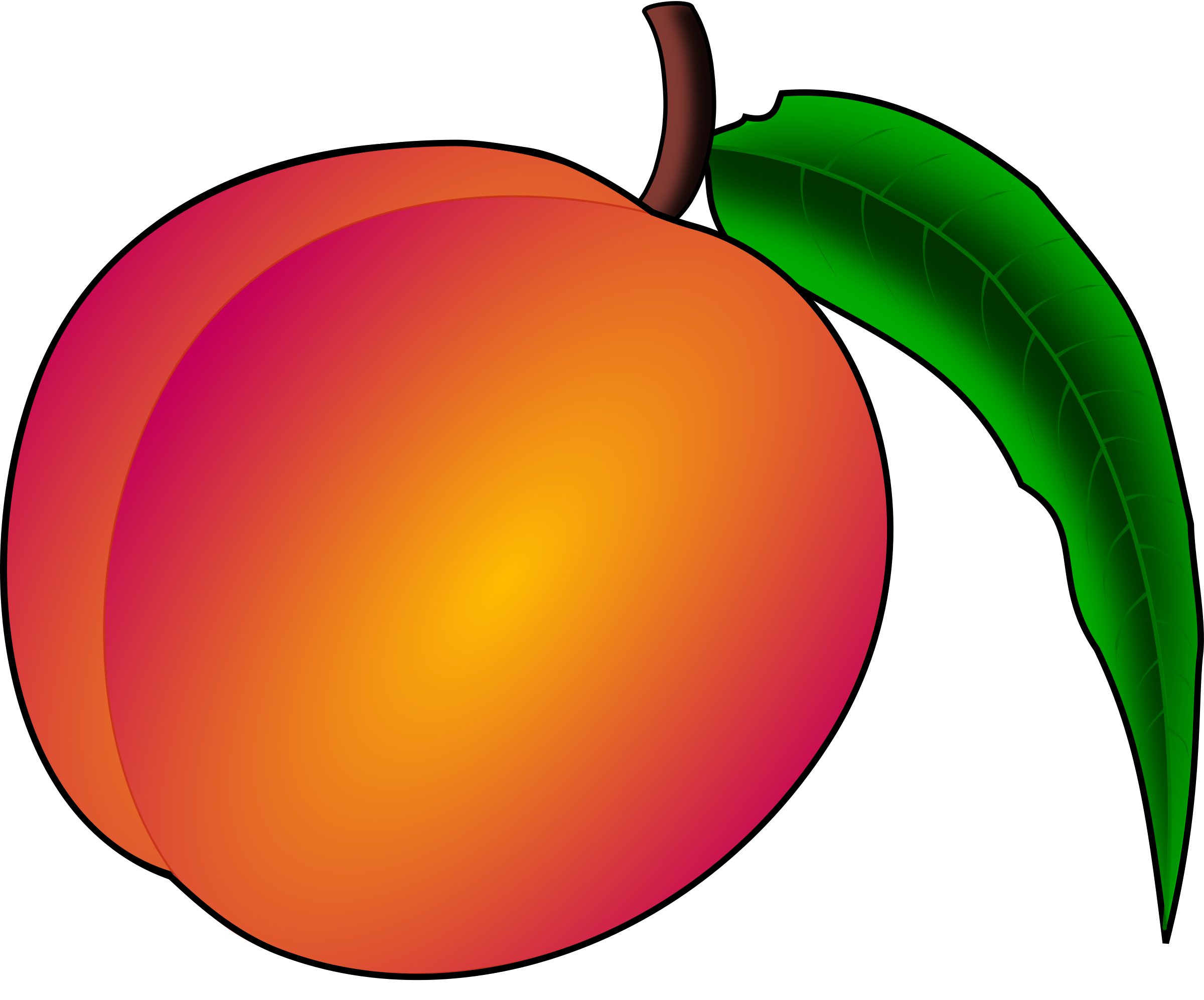 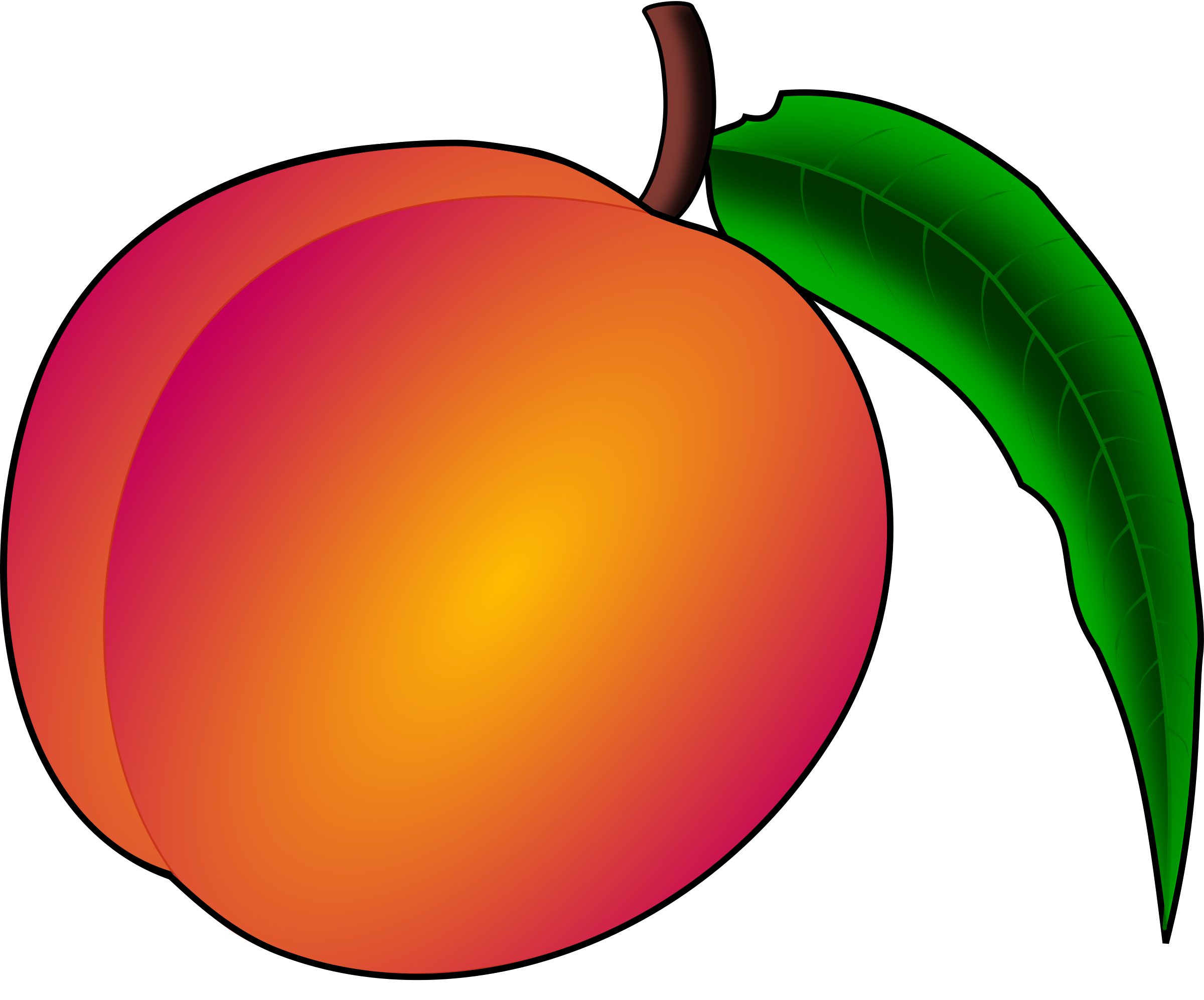 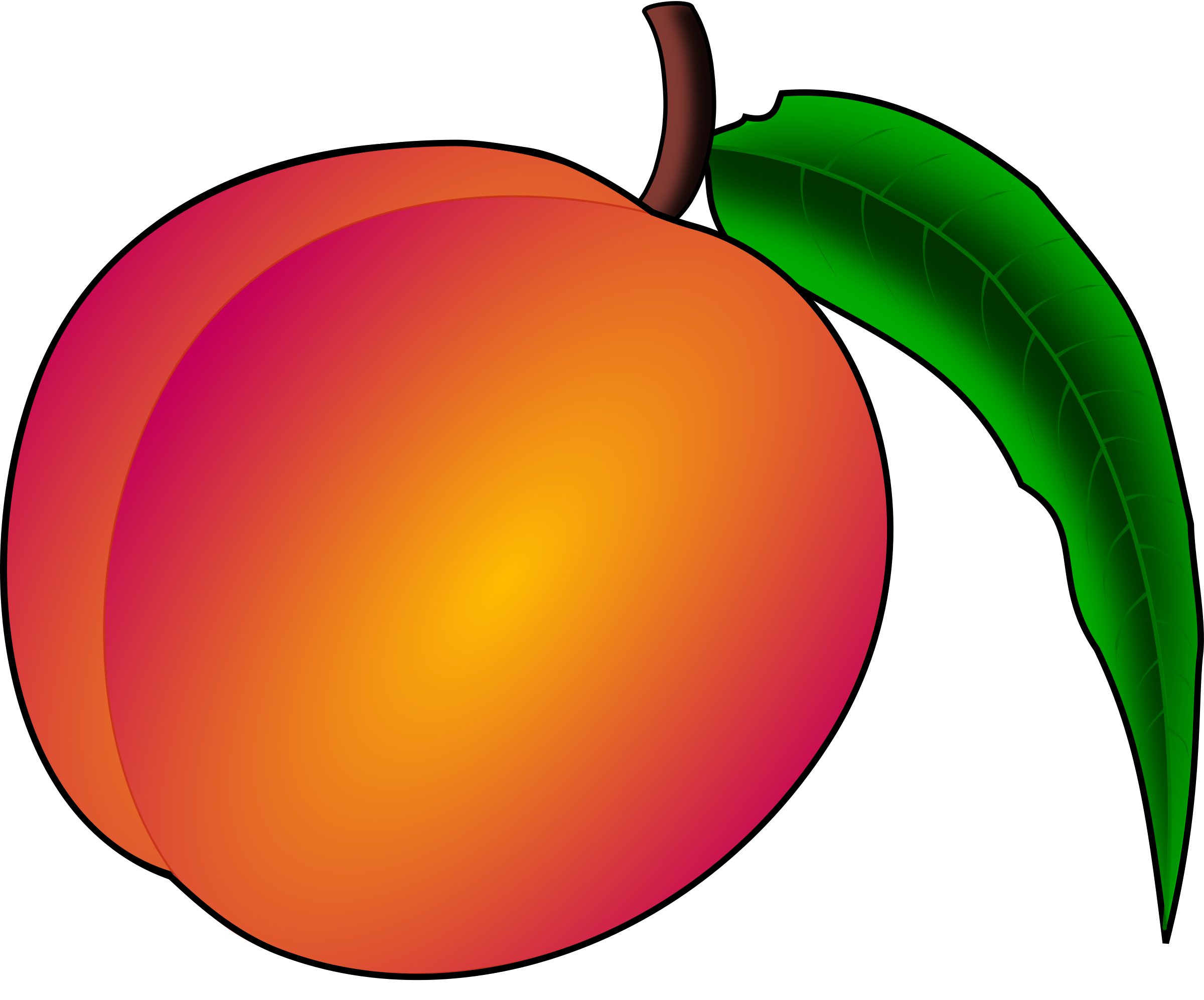 Melocotones
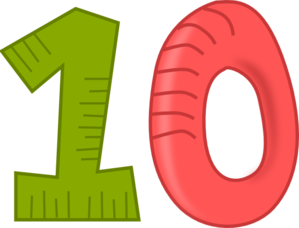 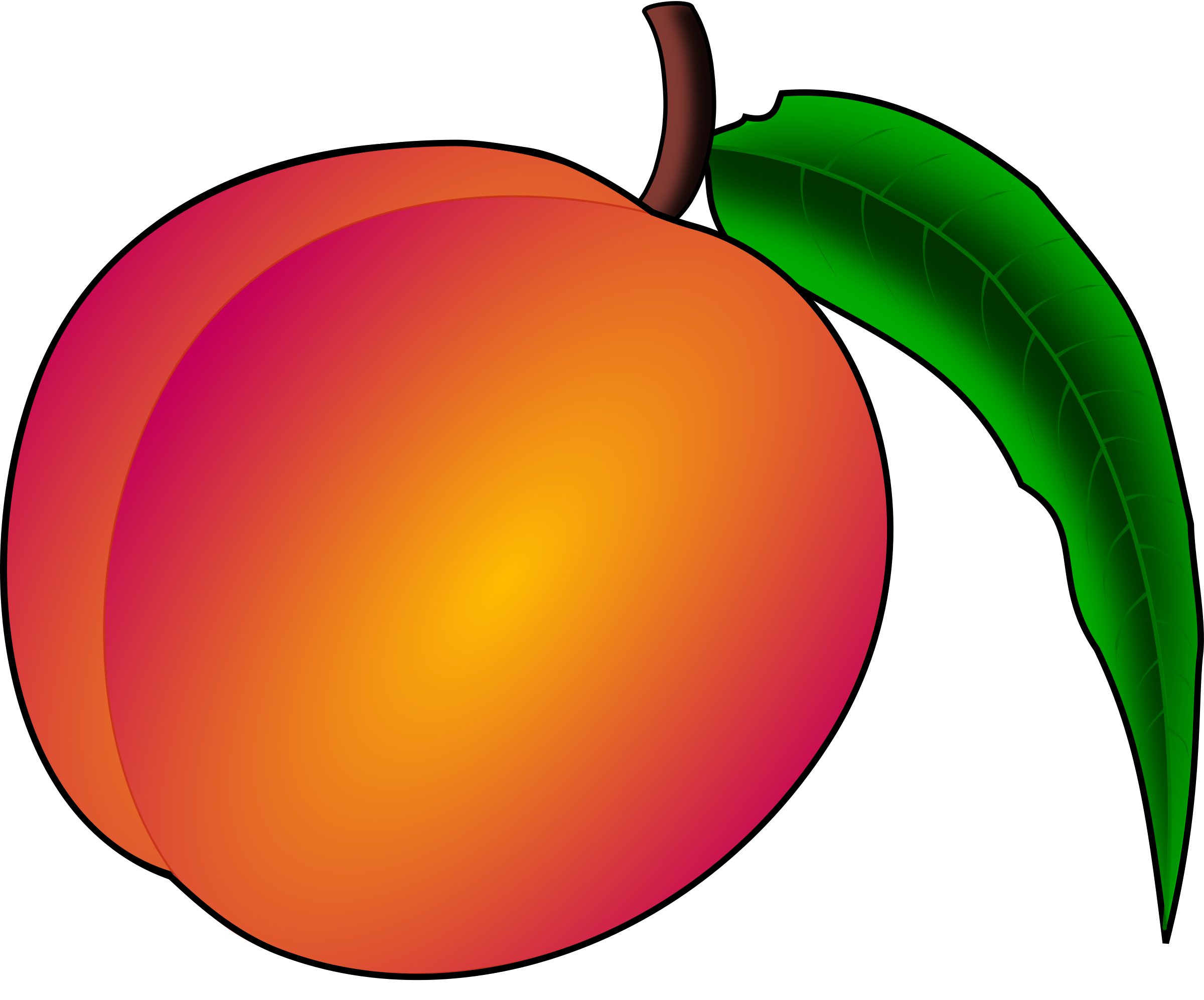 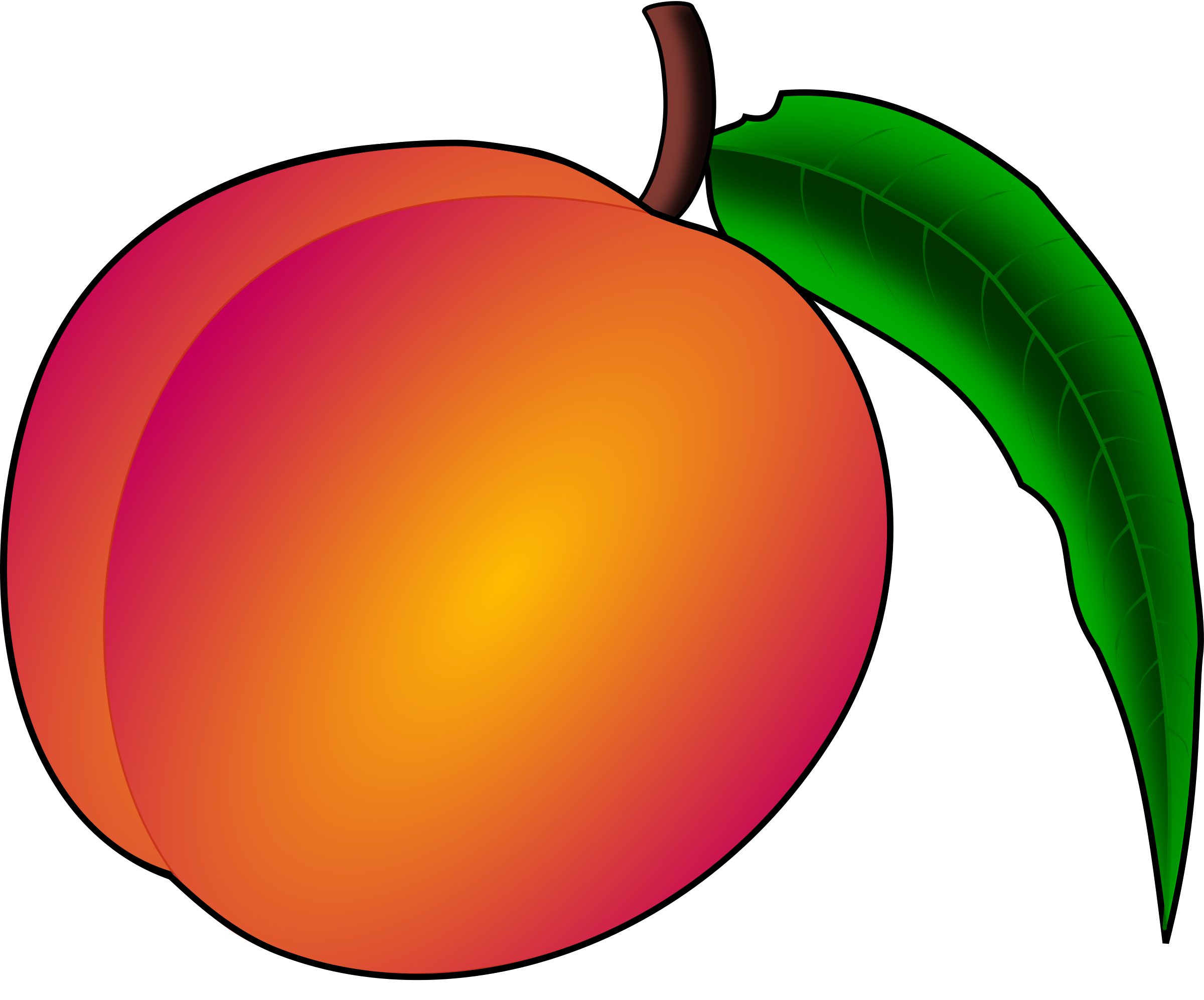 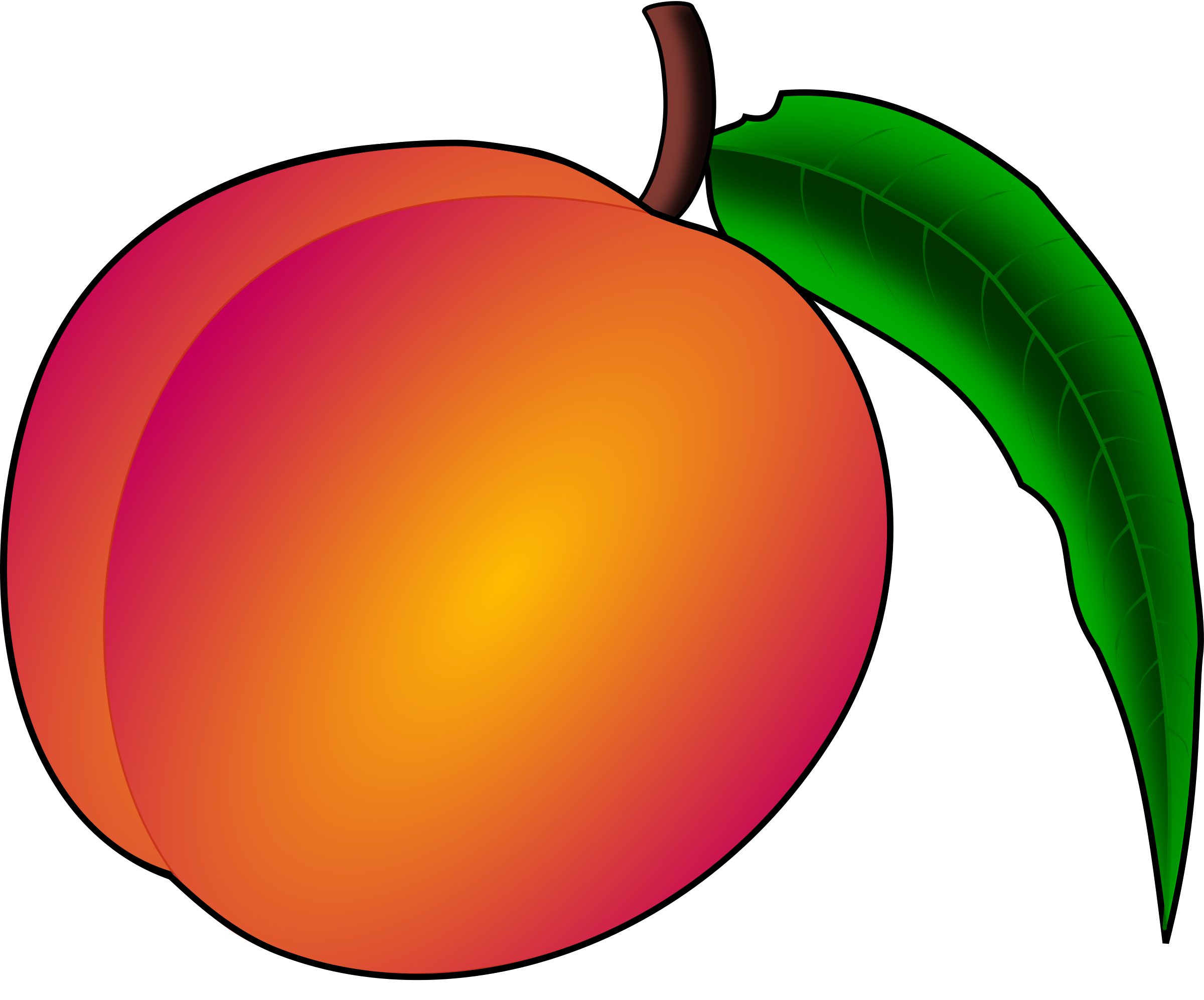 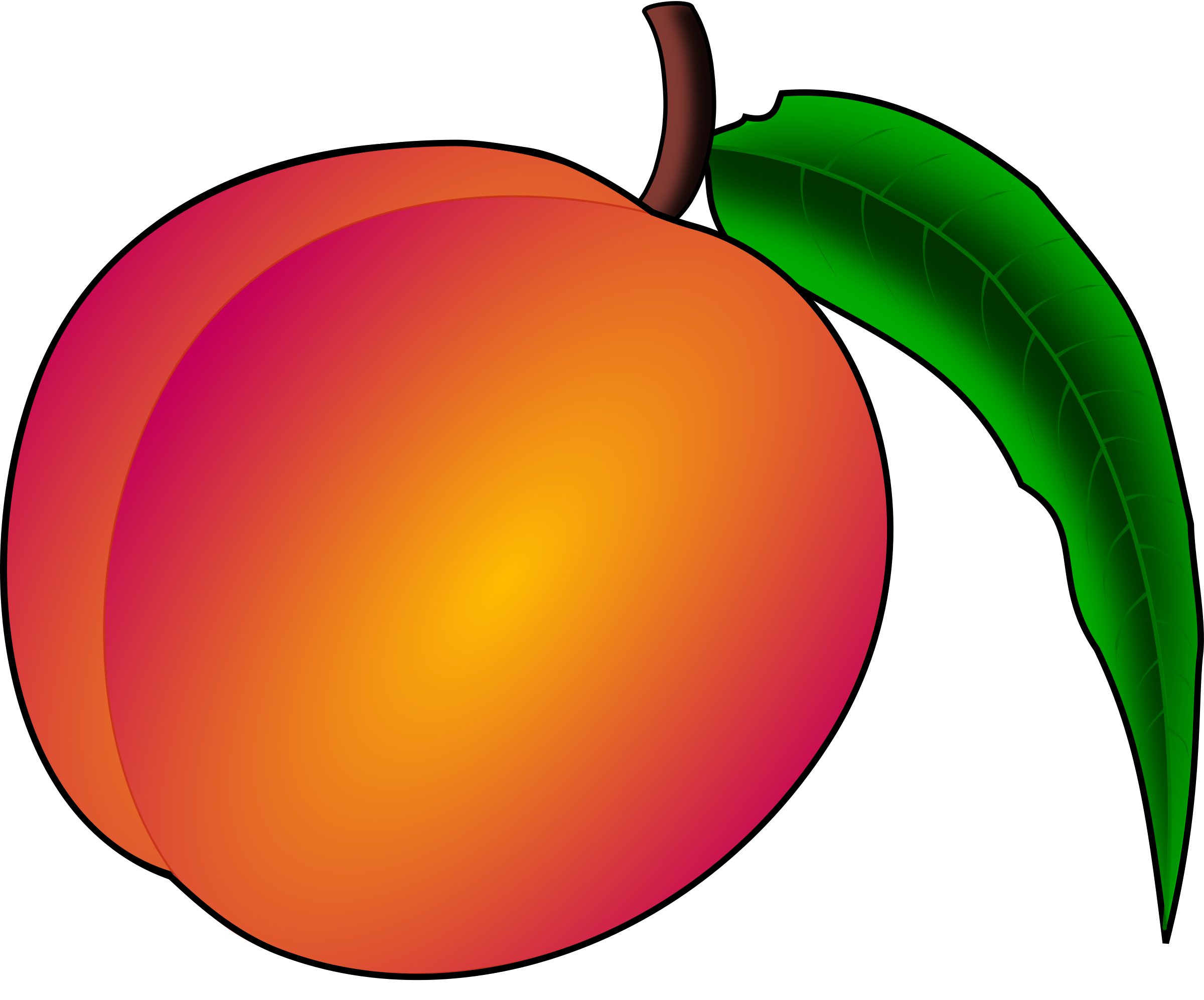 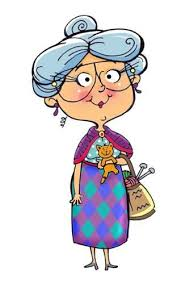 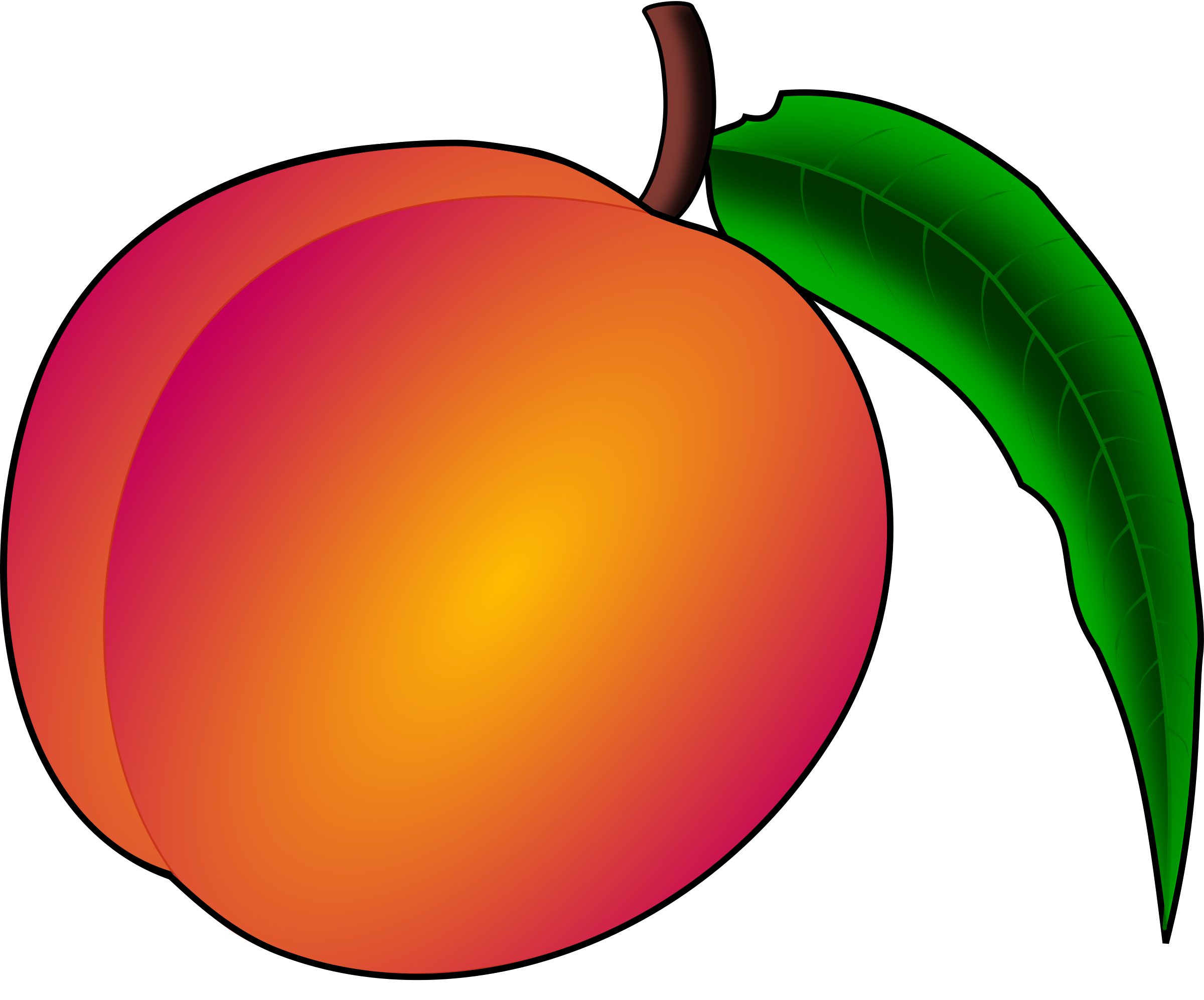 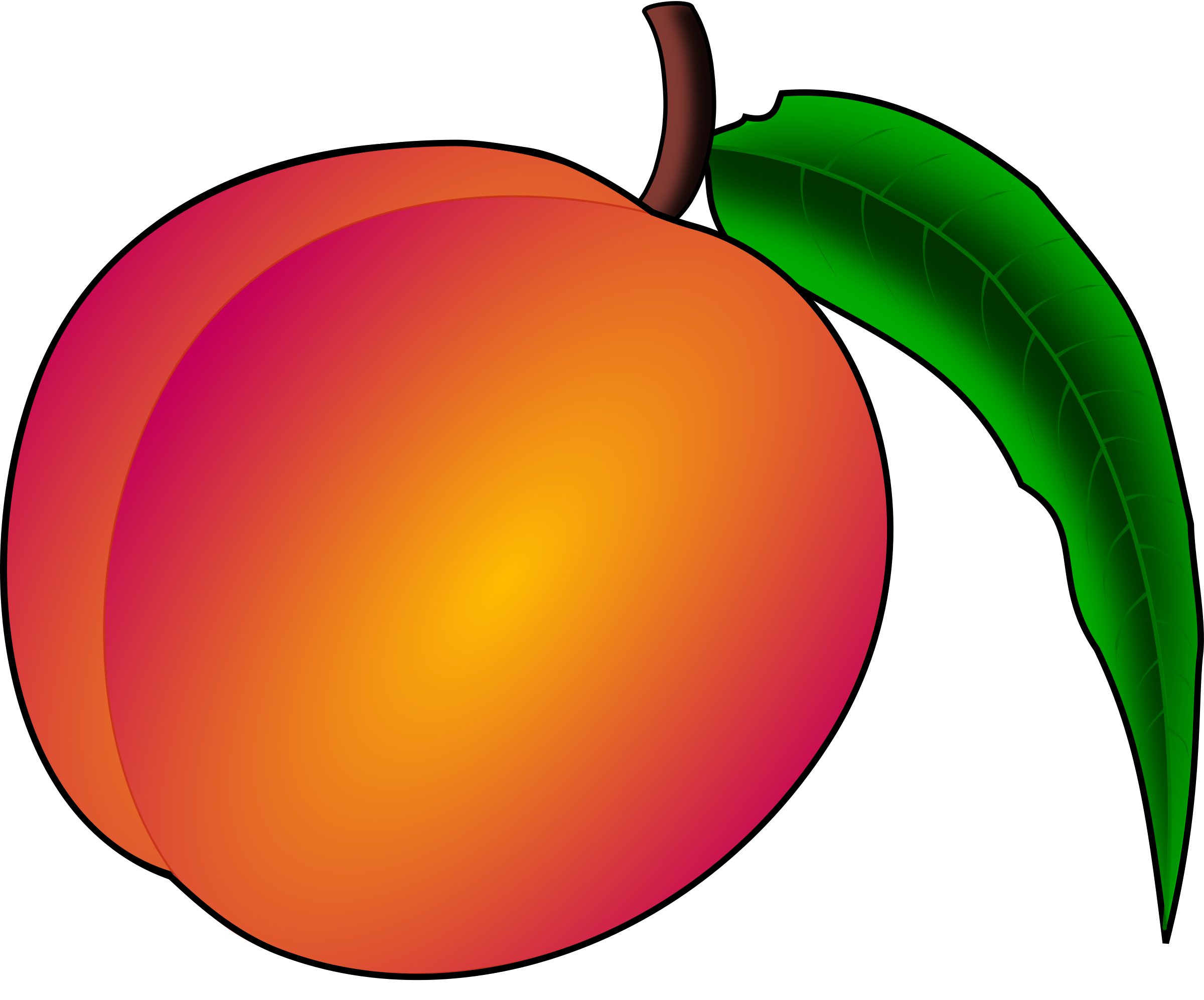 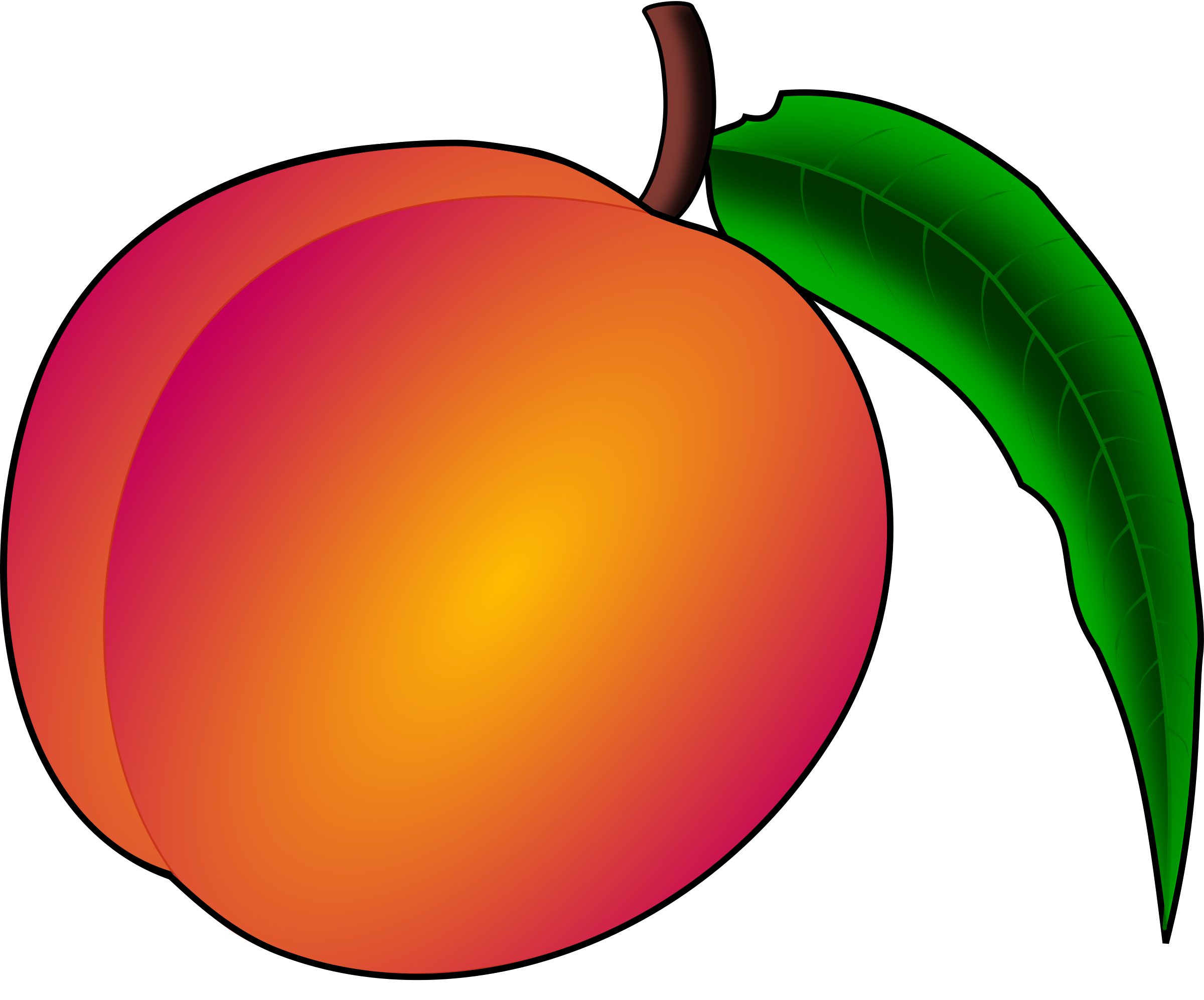